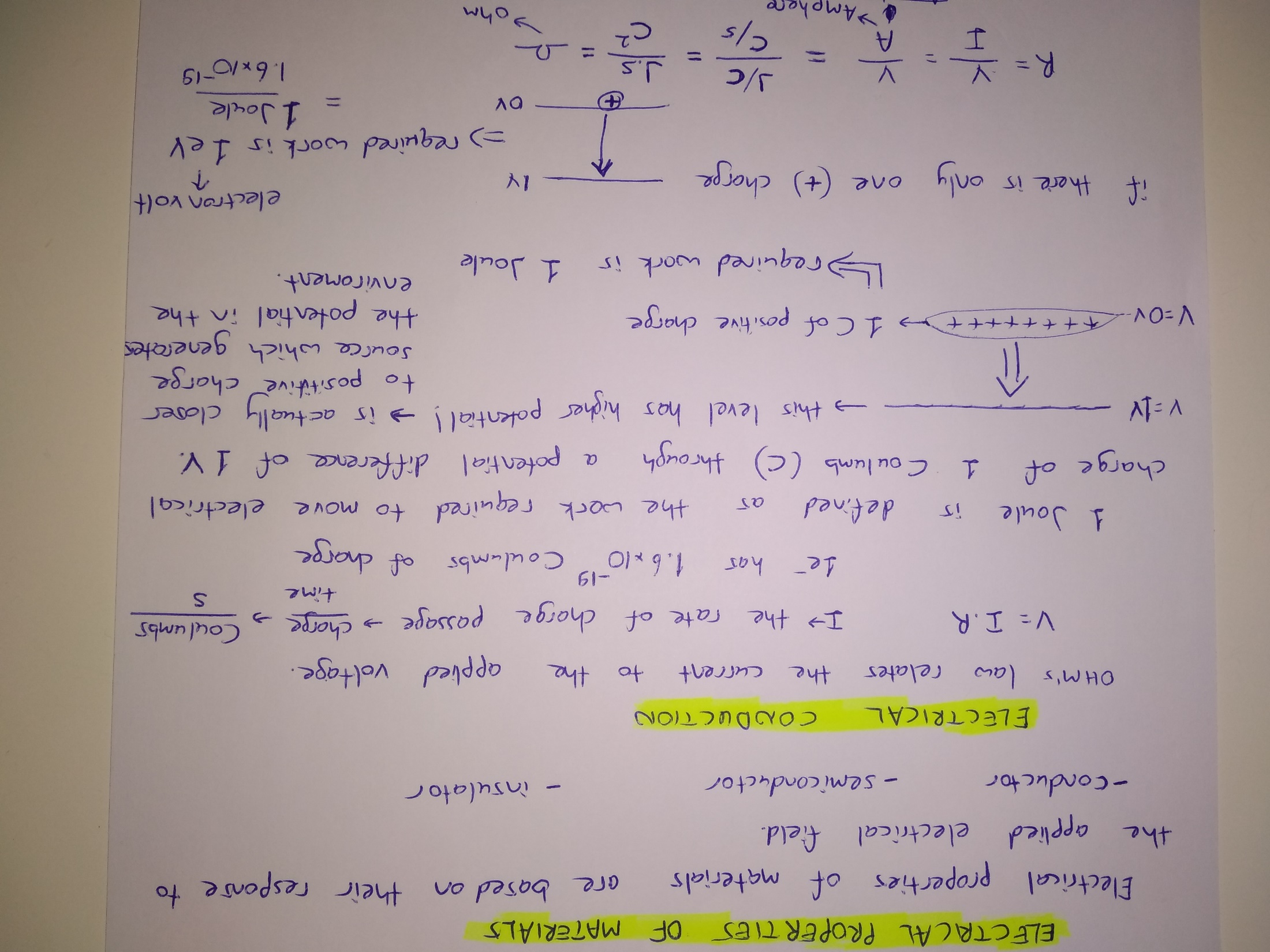 =
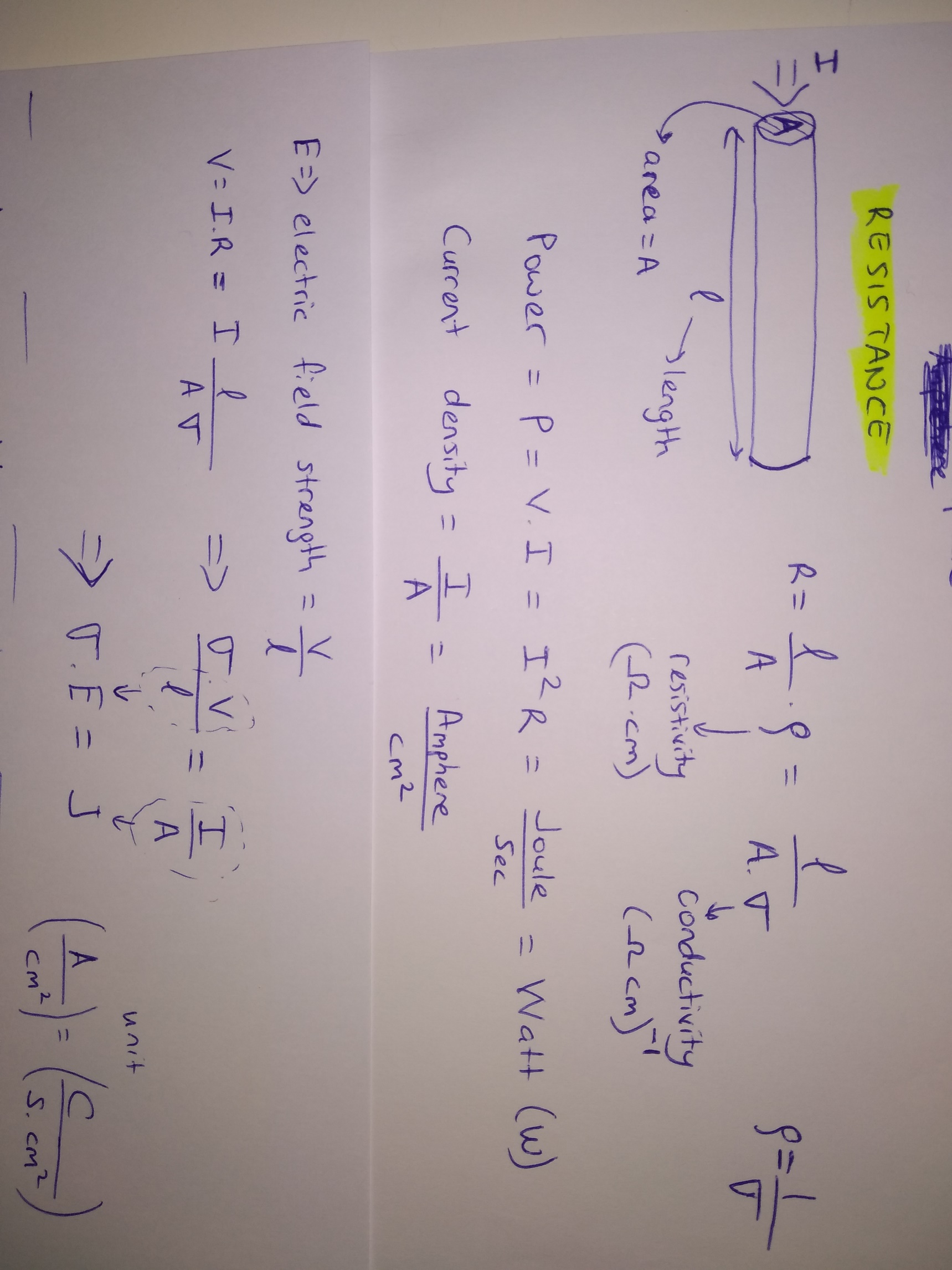 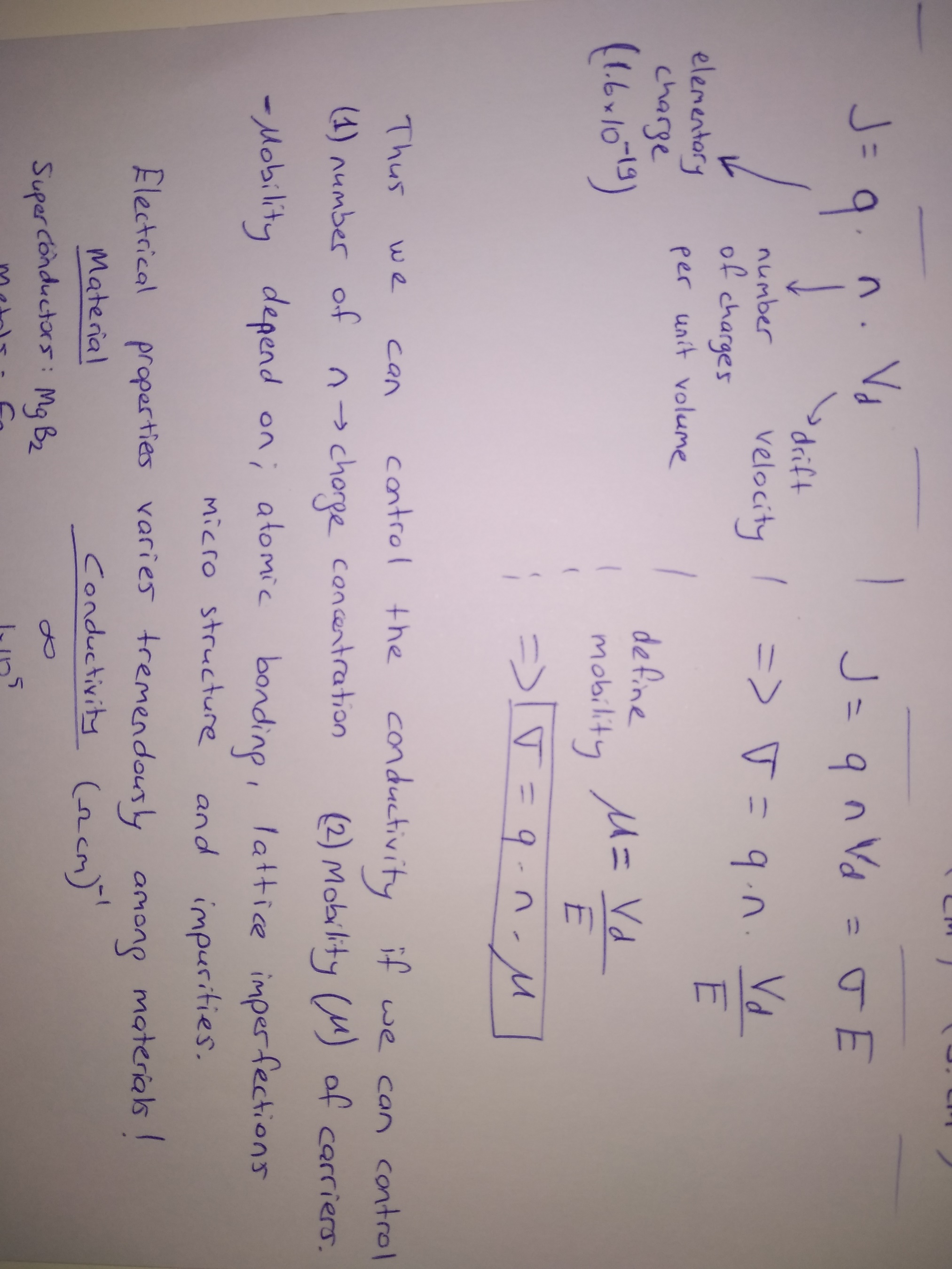 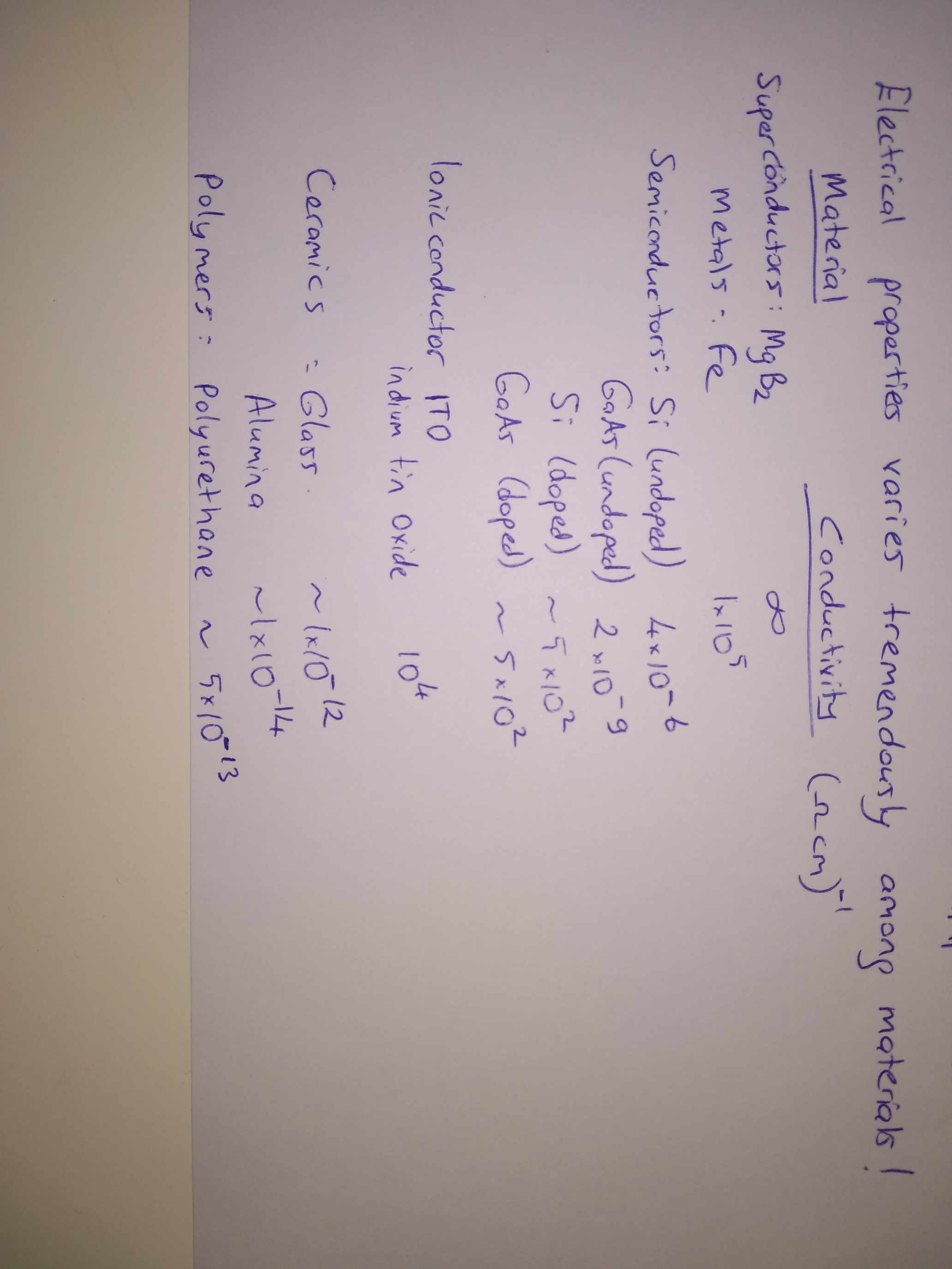 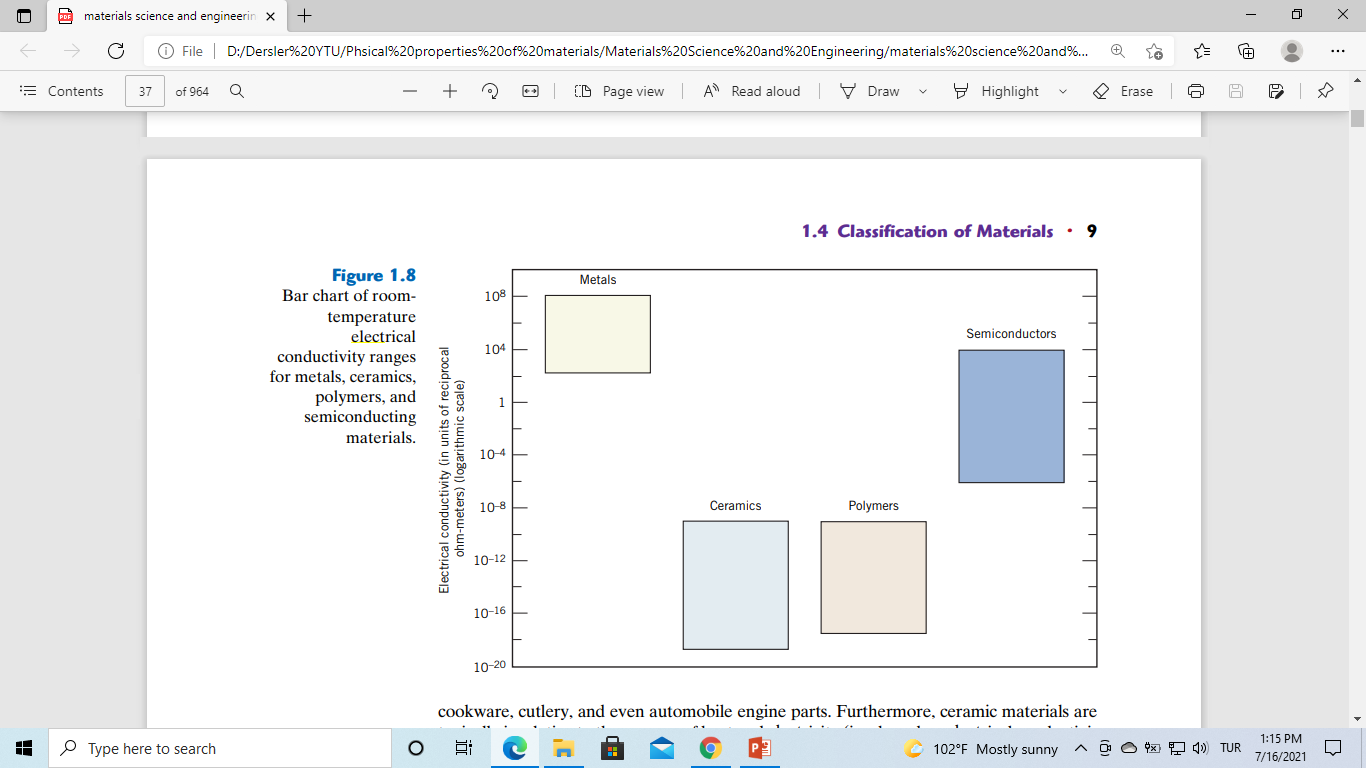 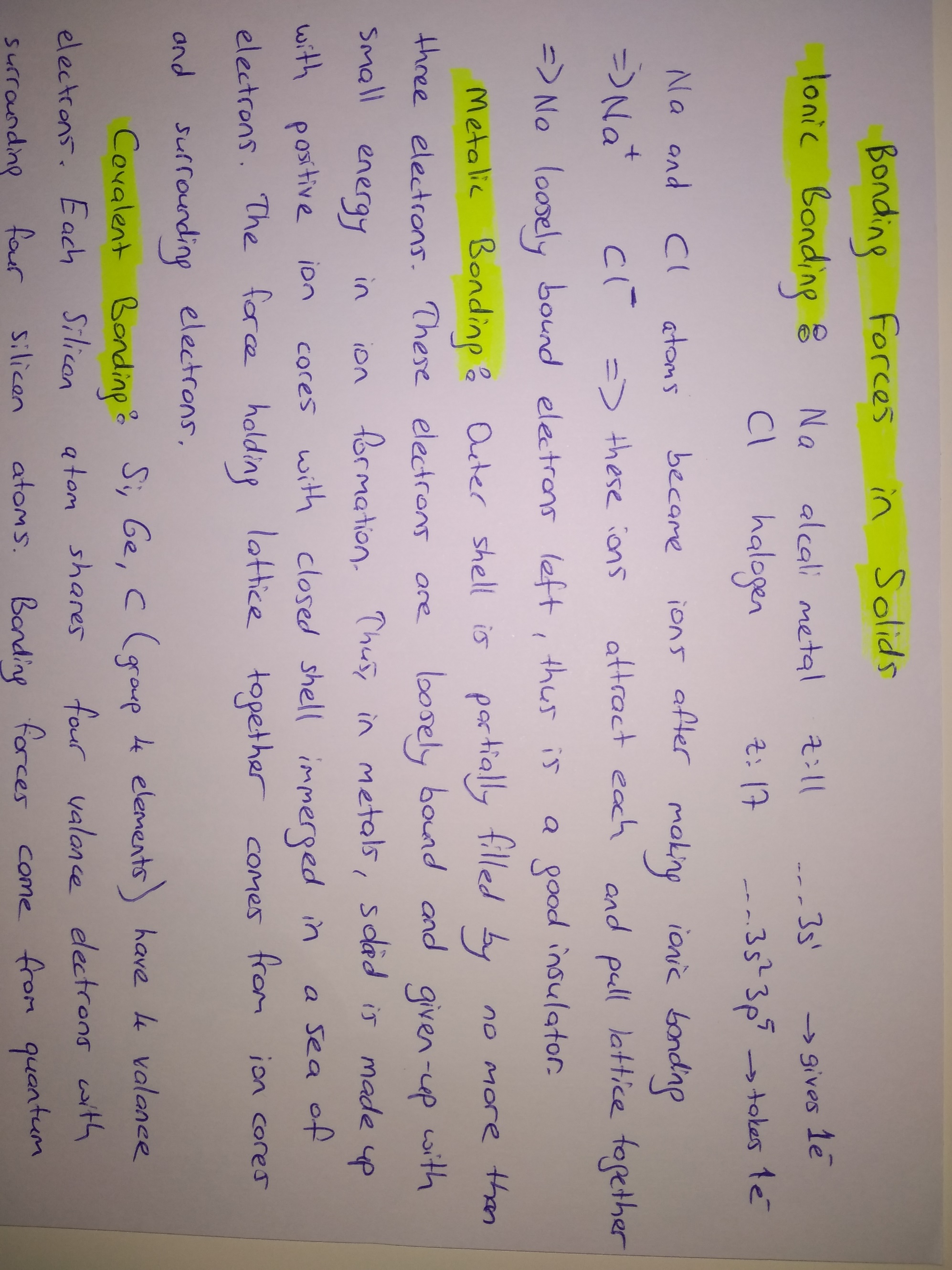 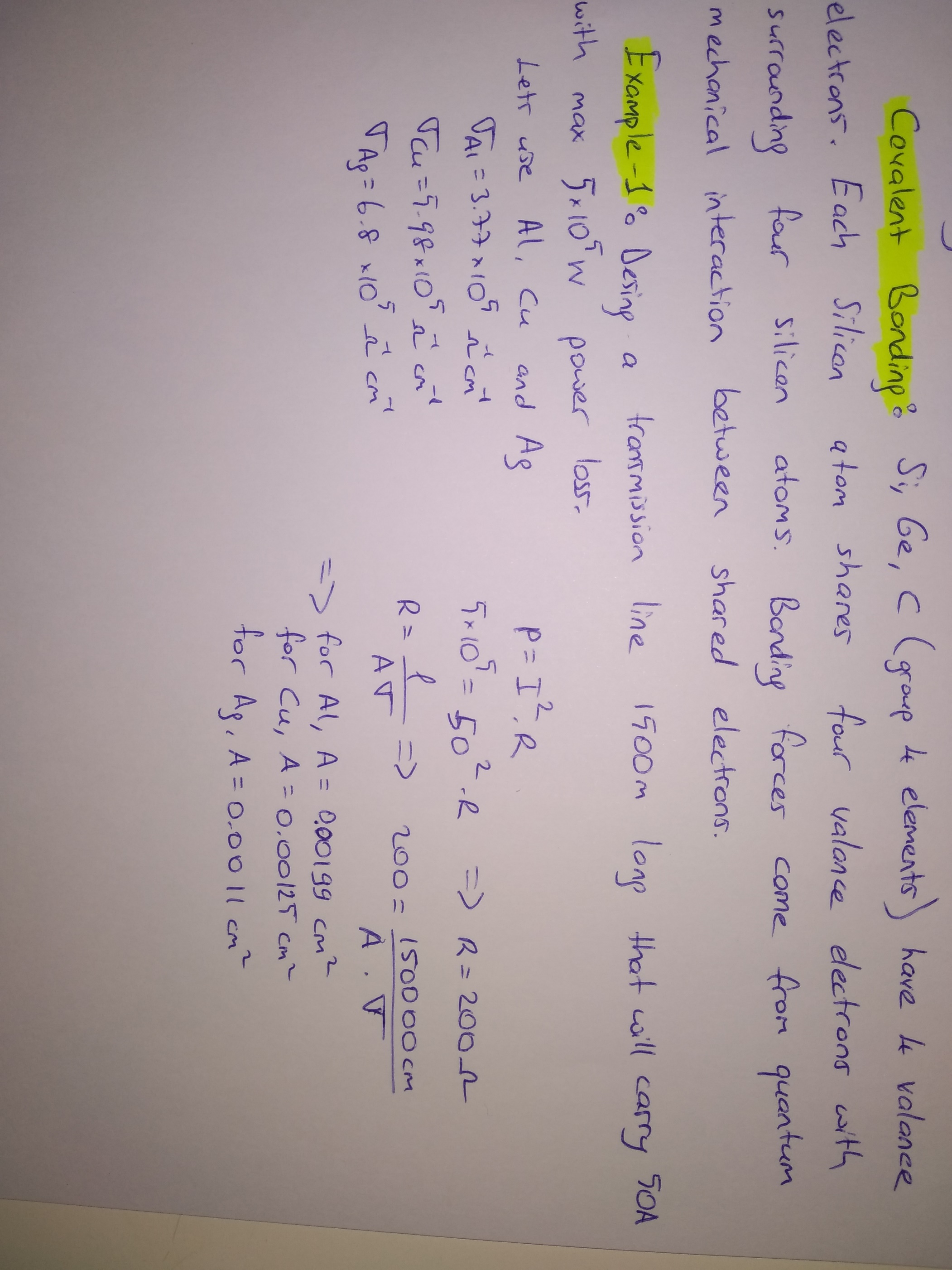 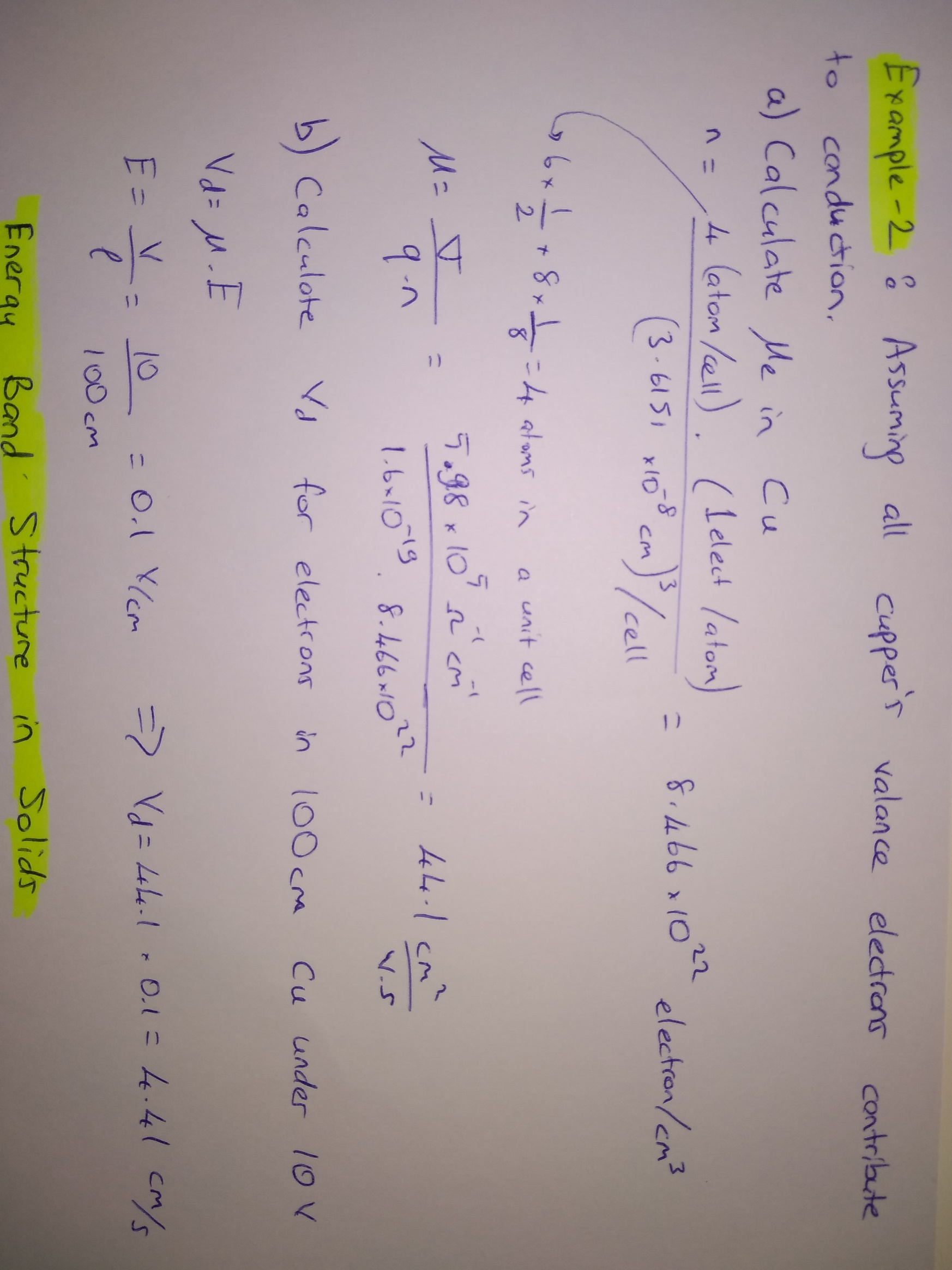 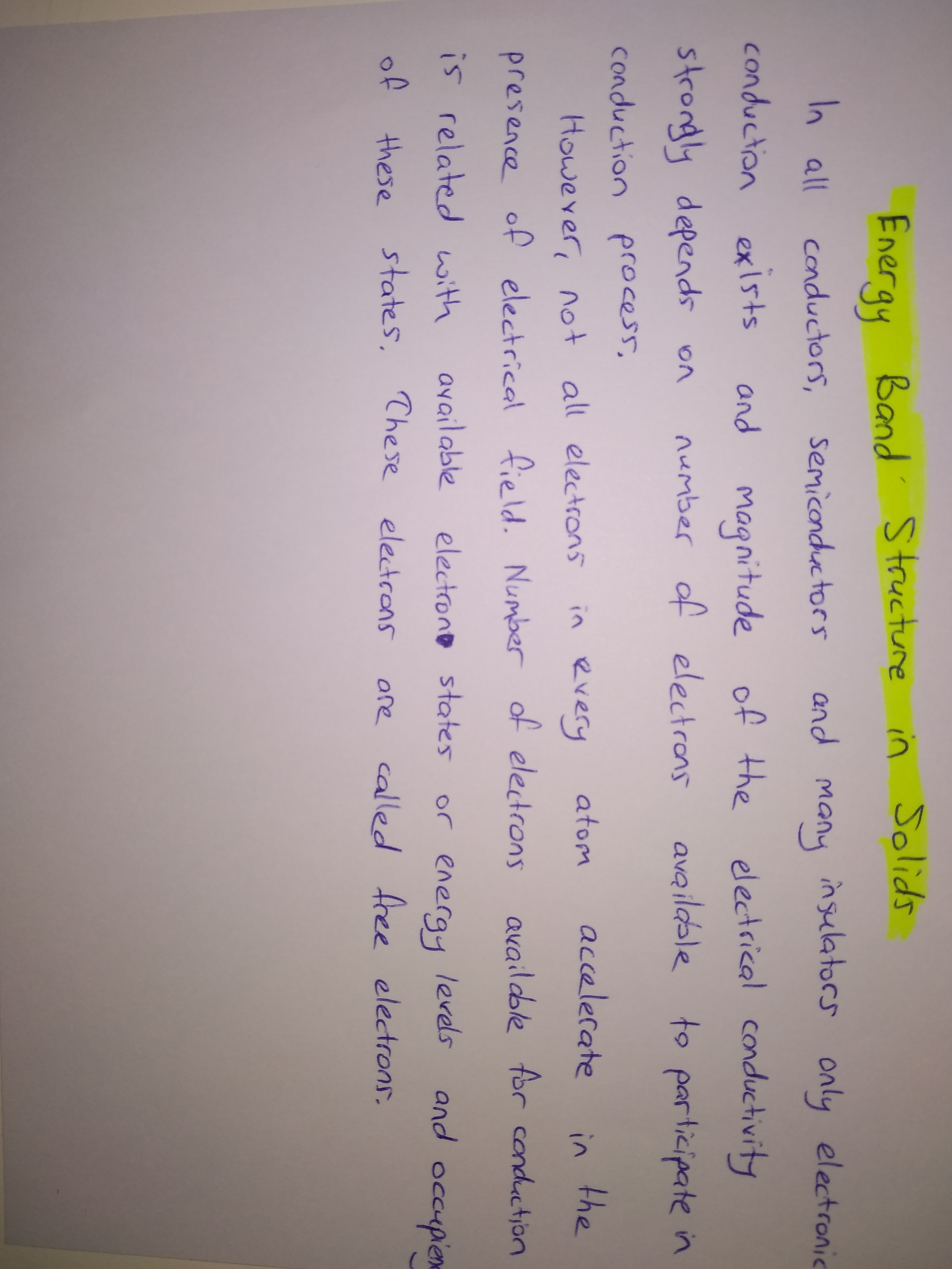 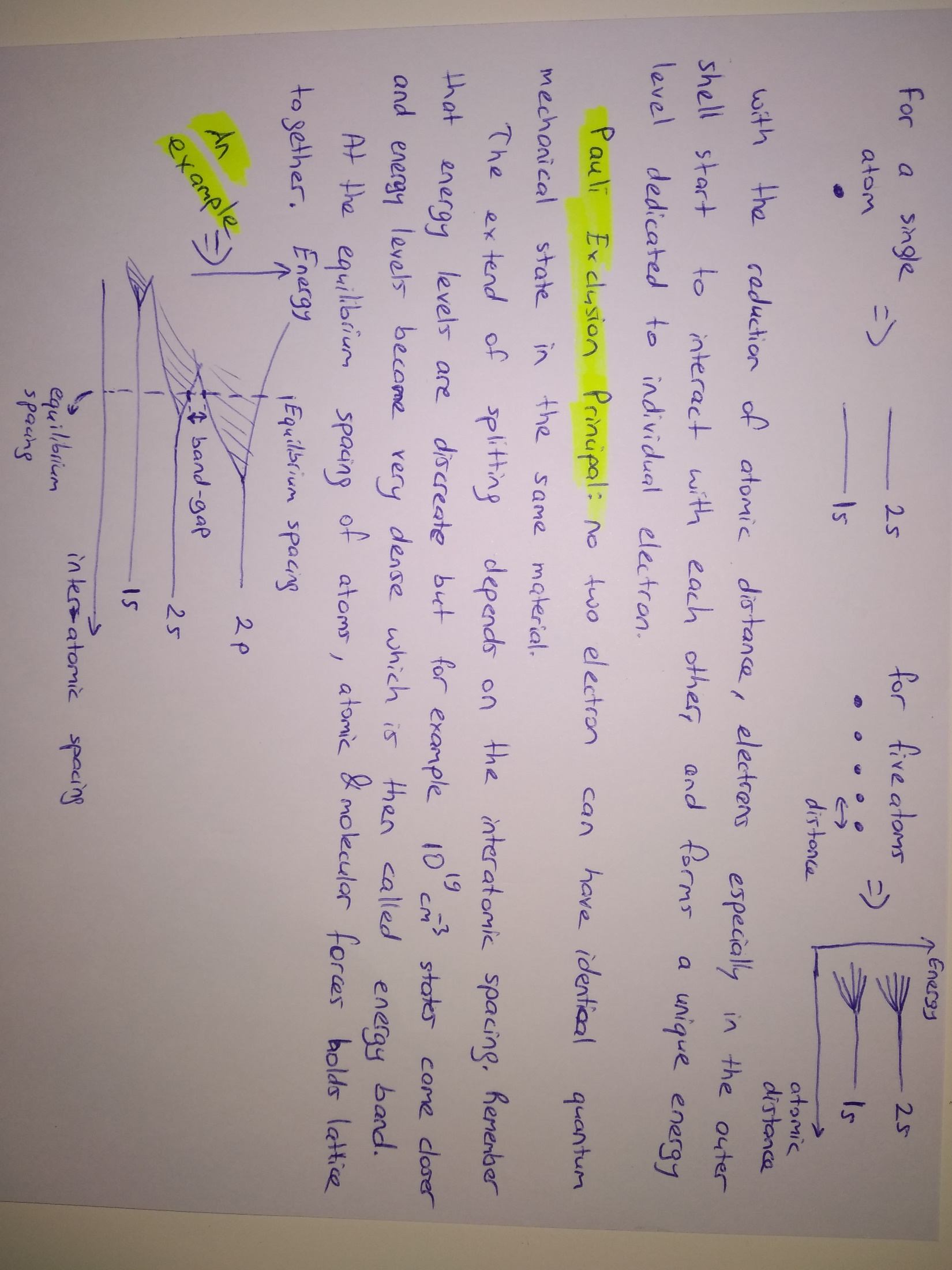 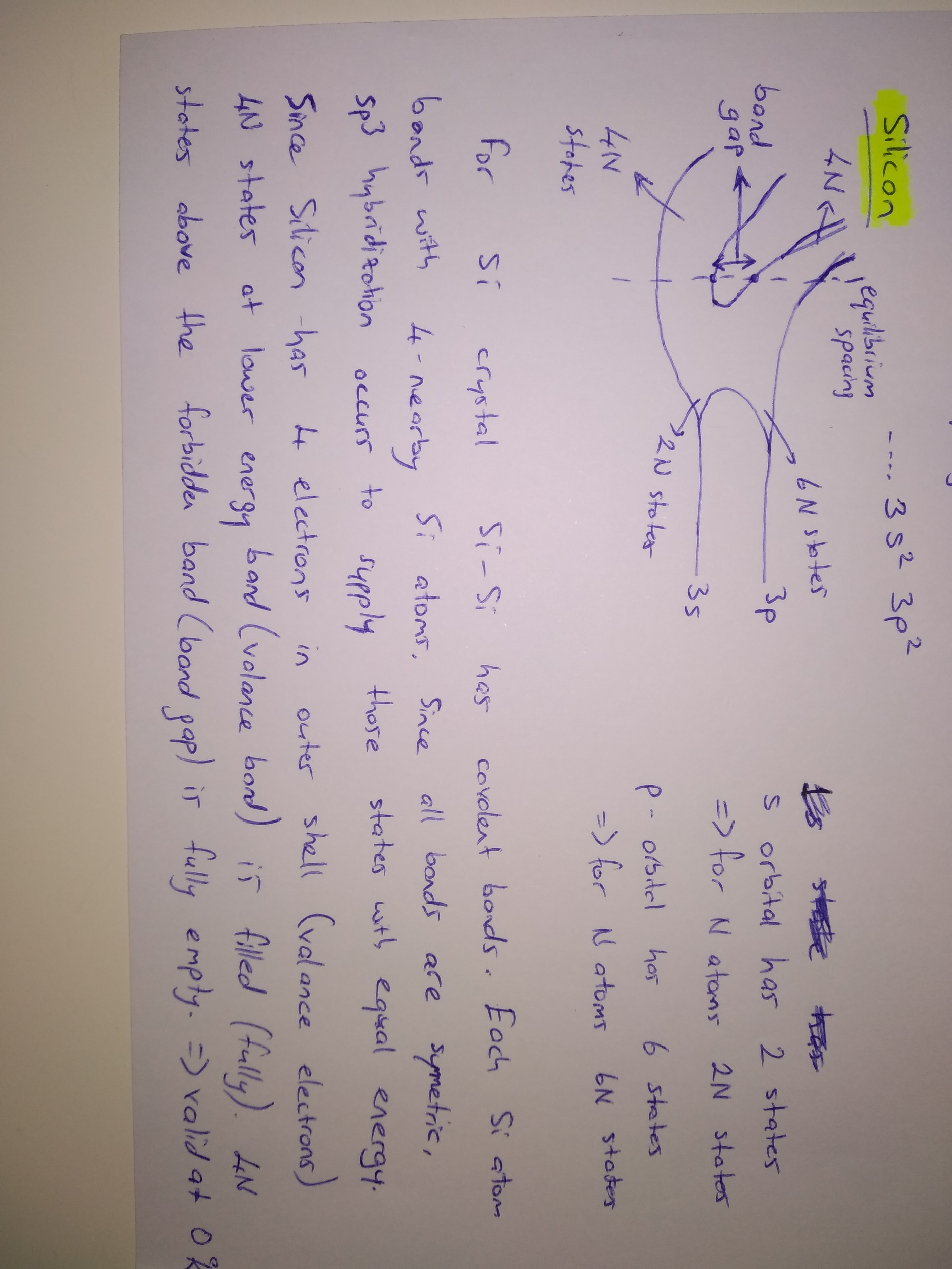 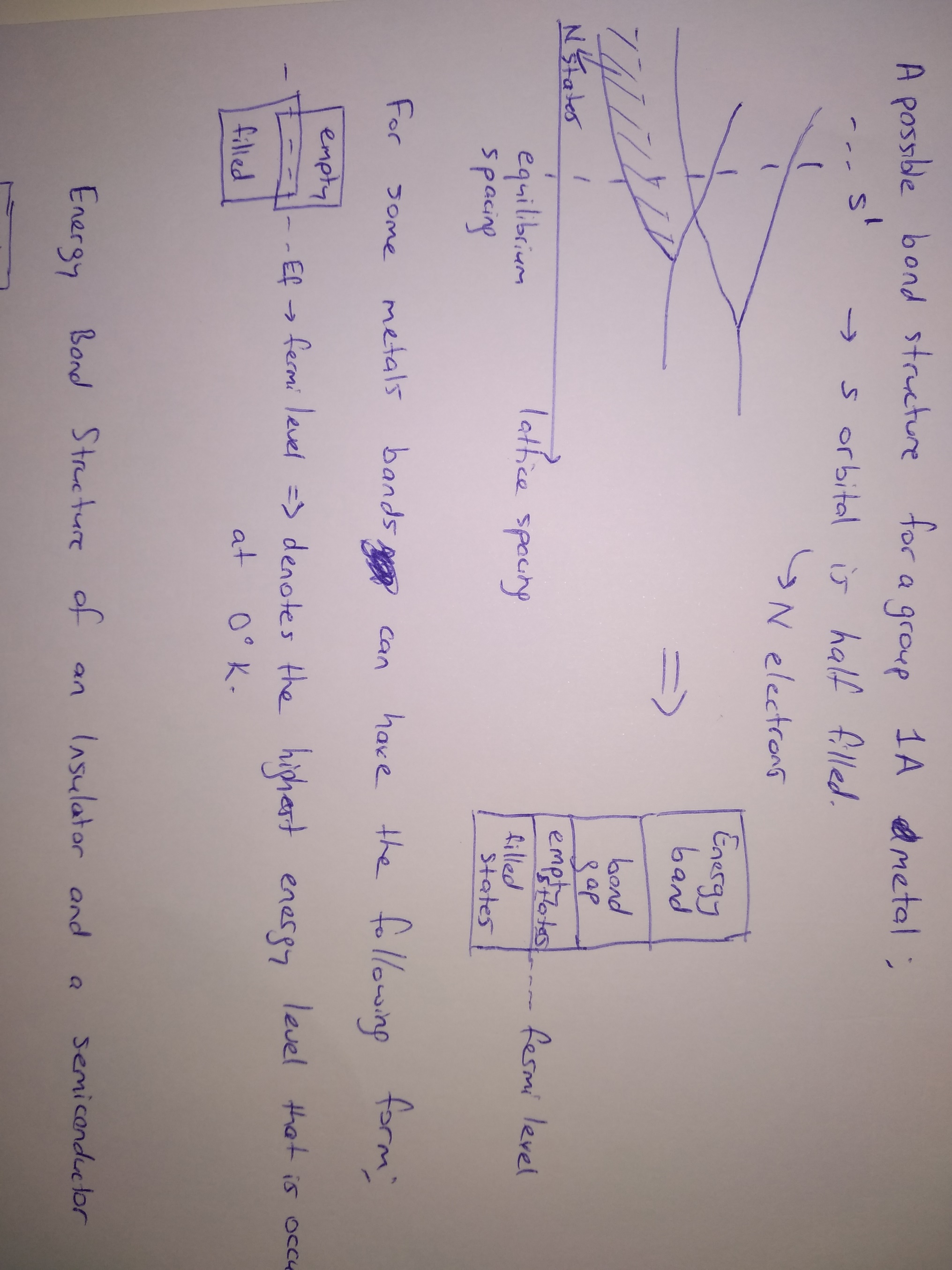 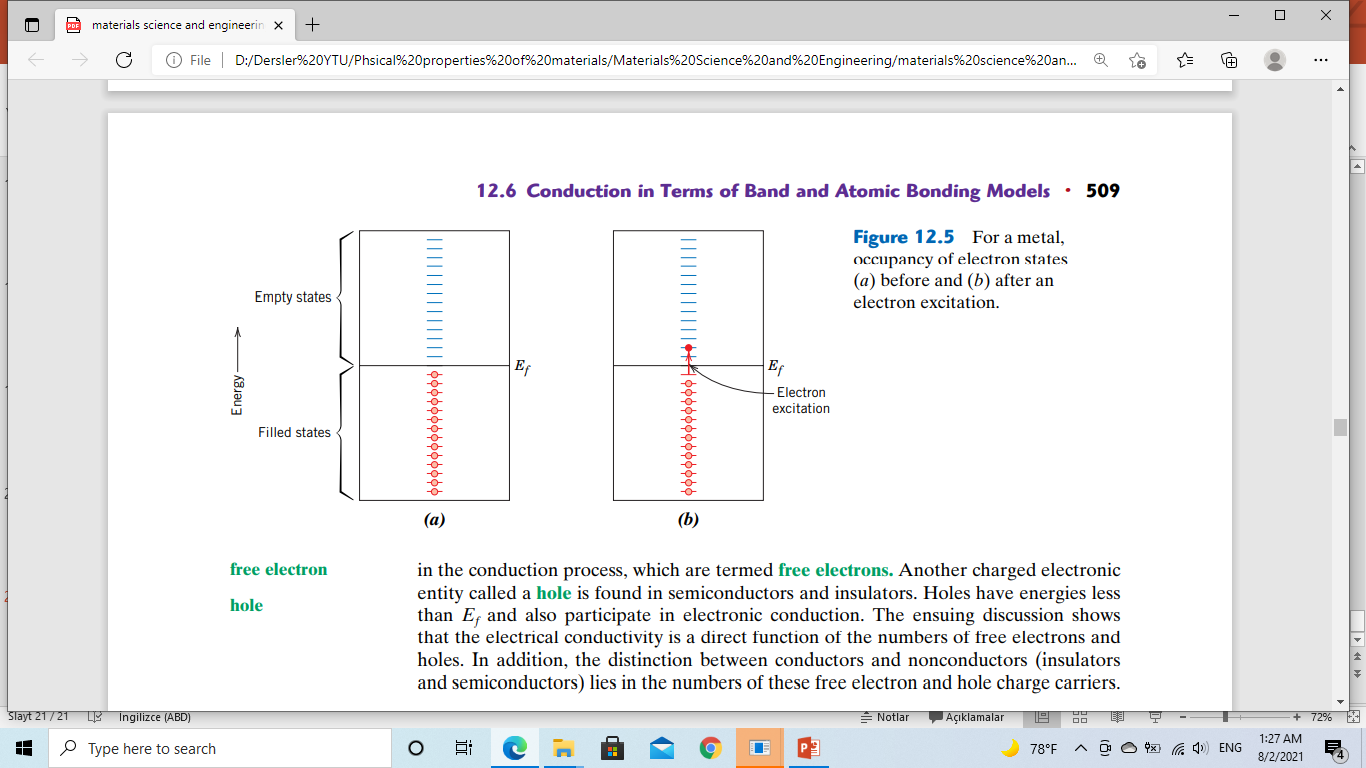 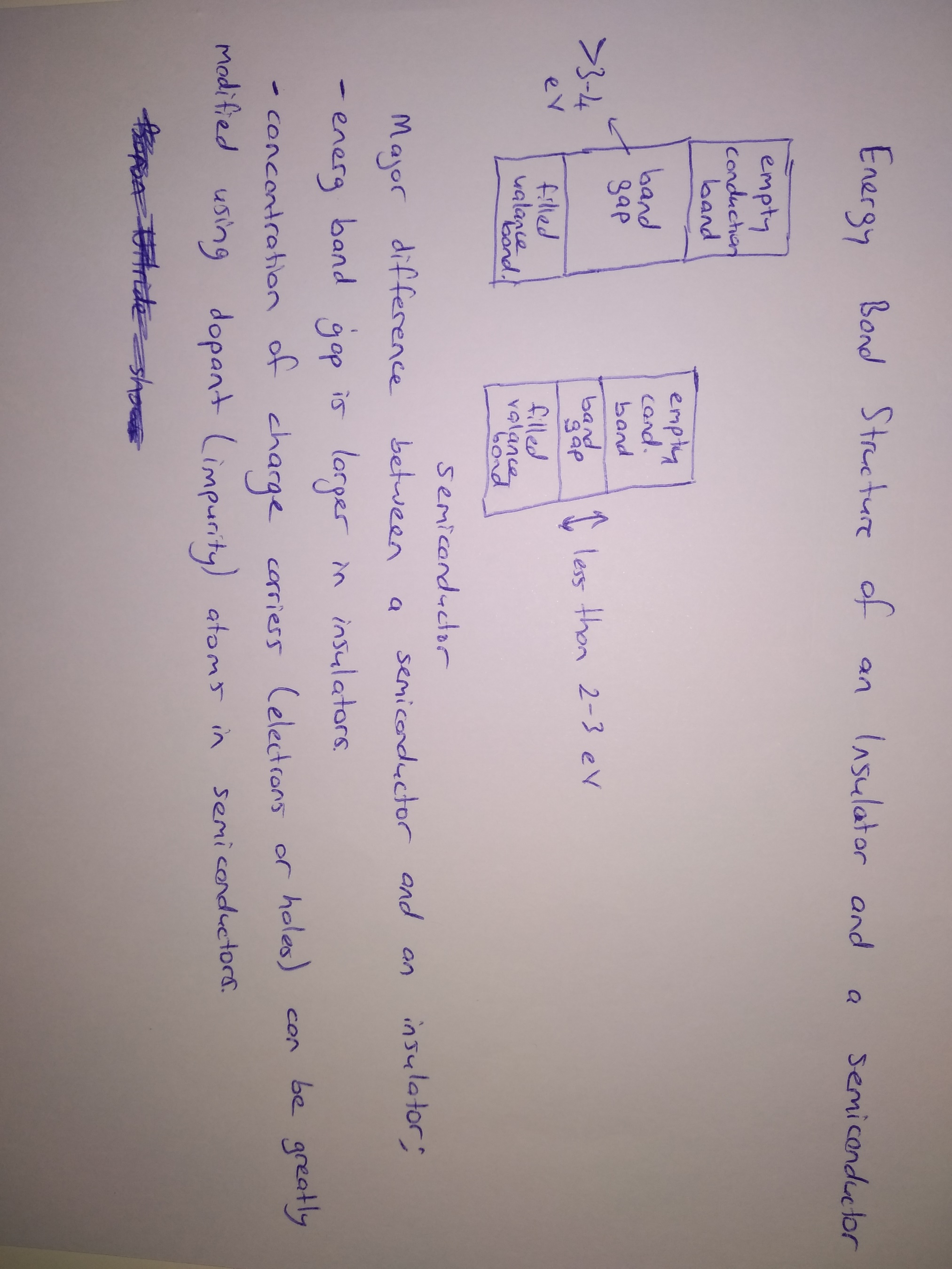 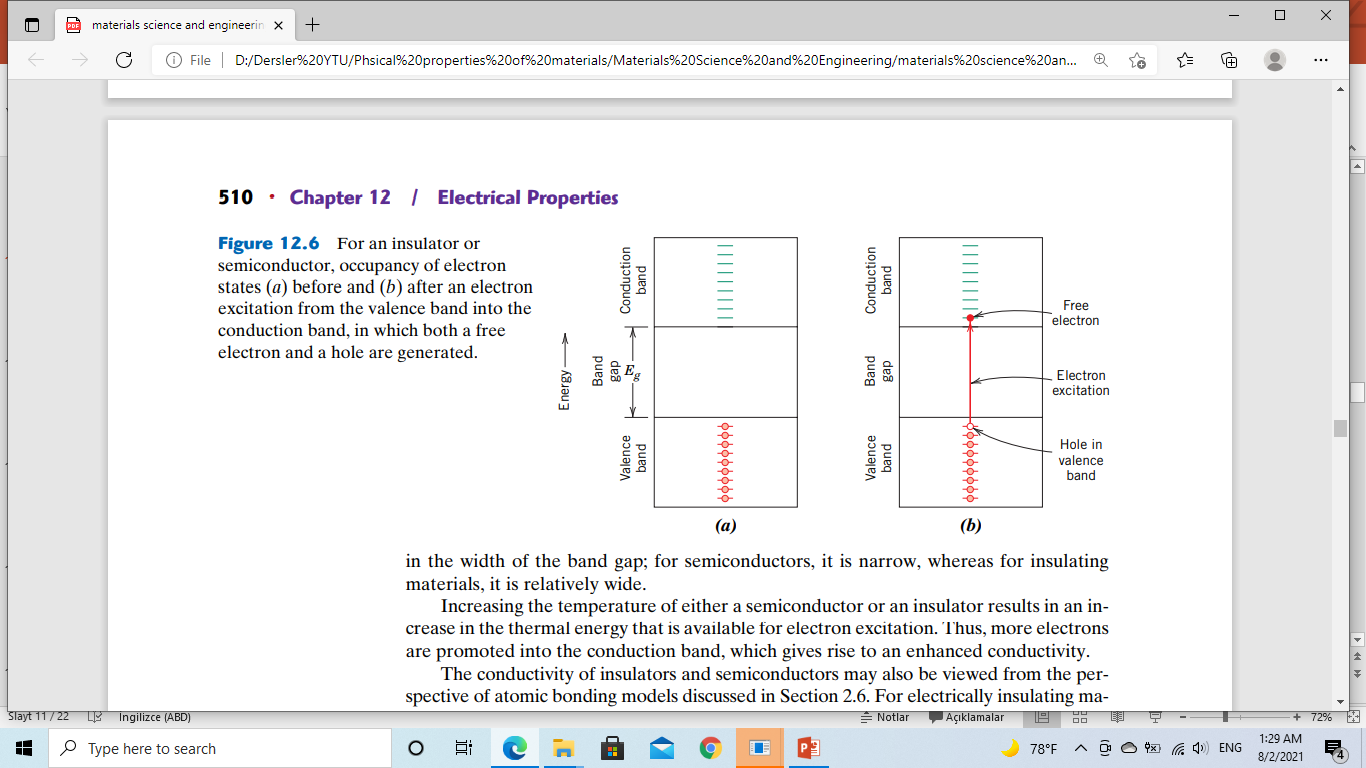 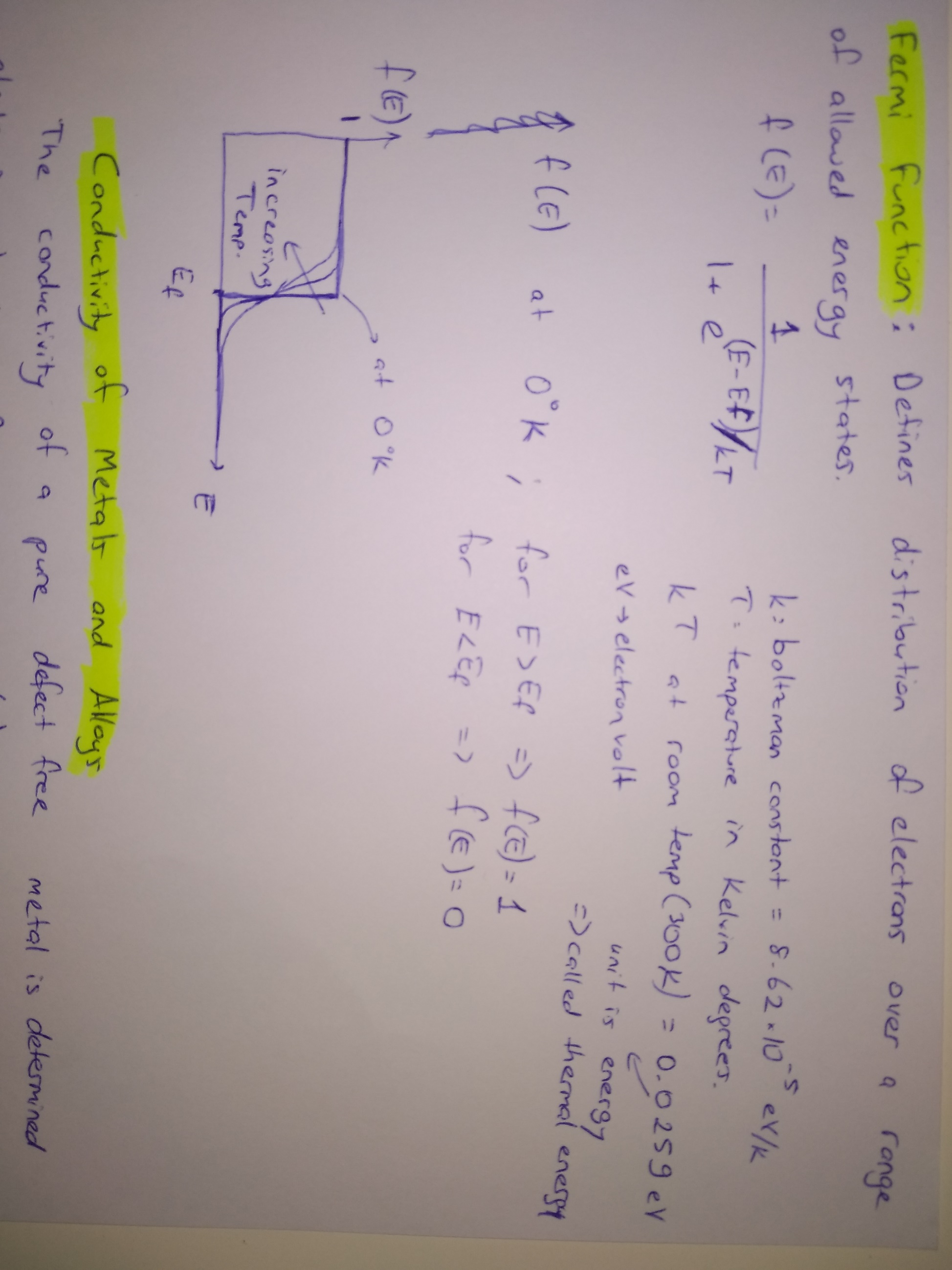 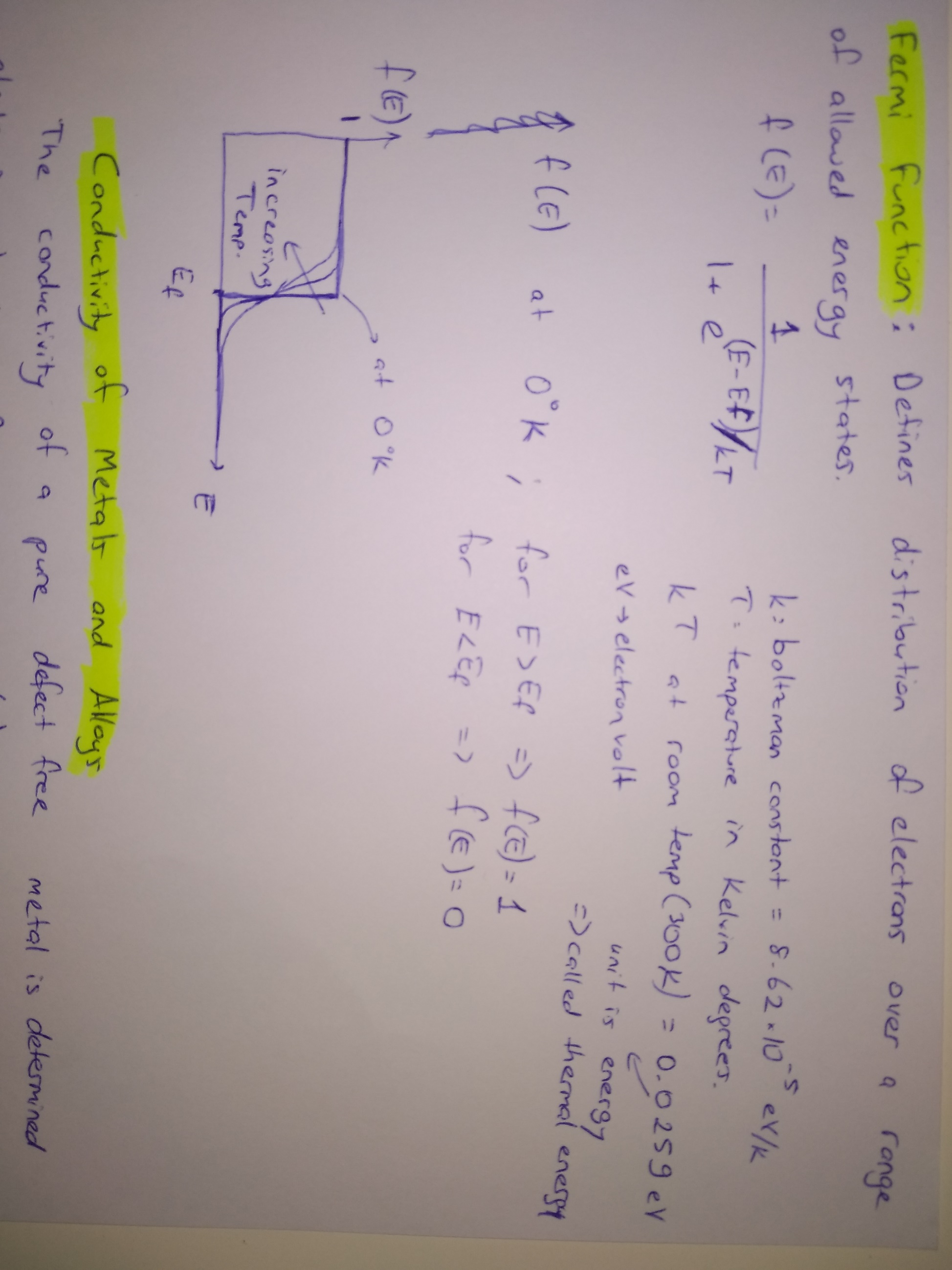 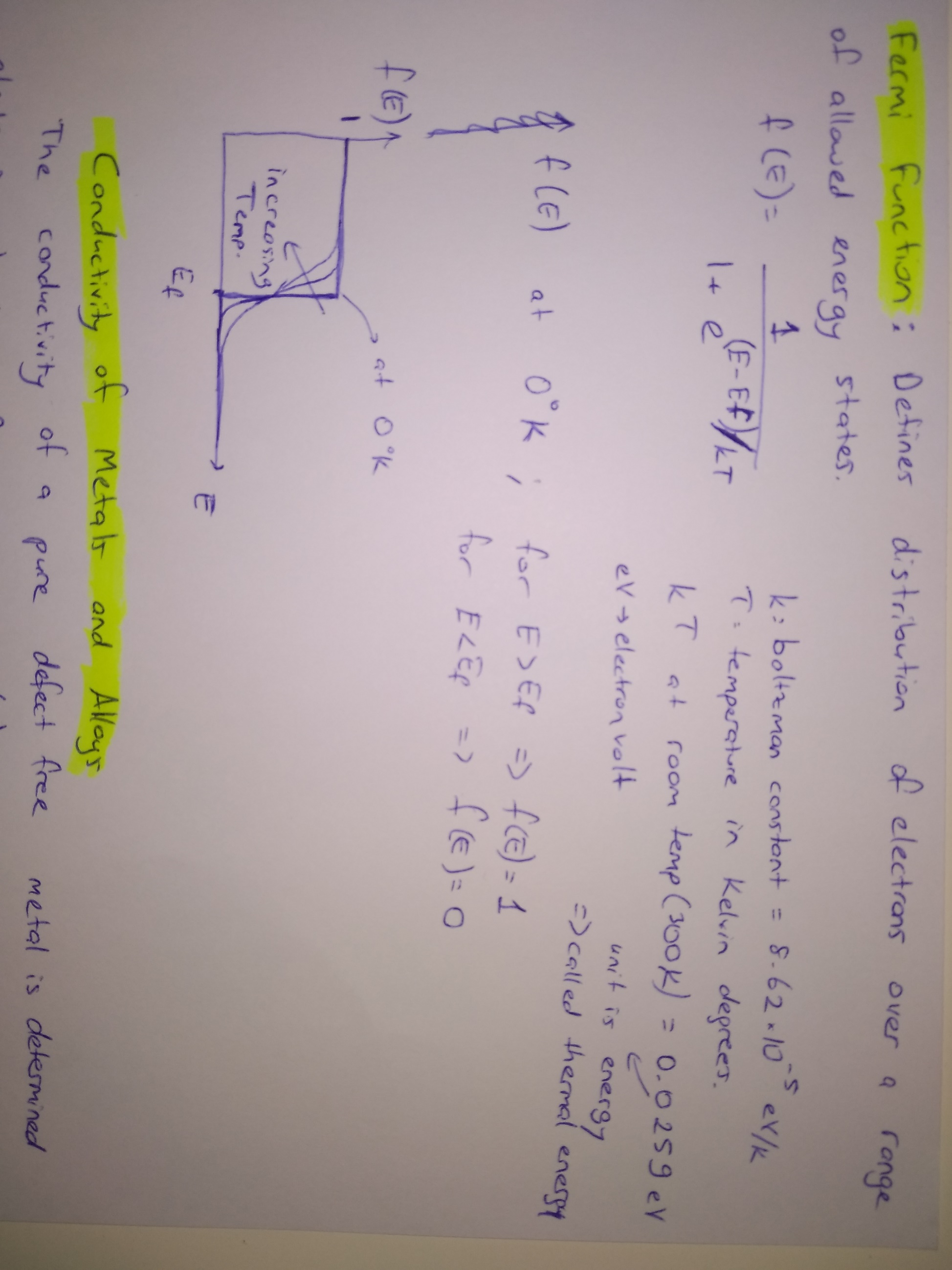 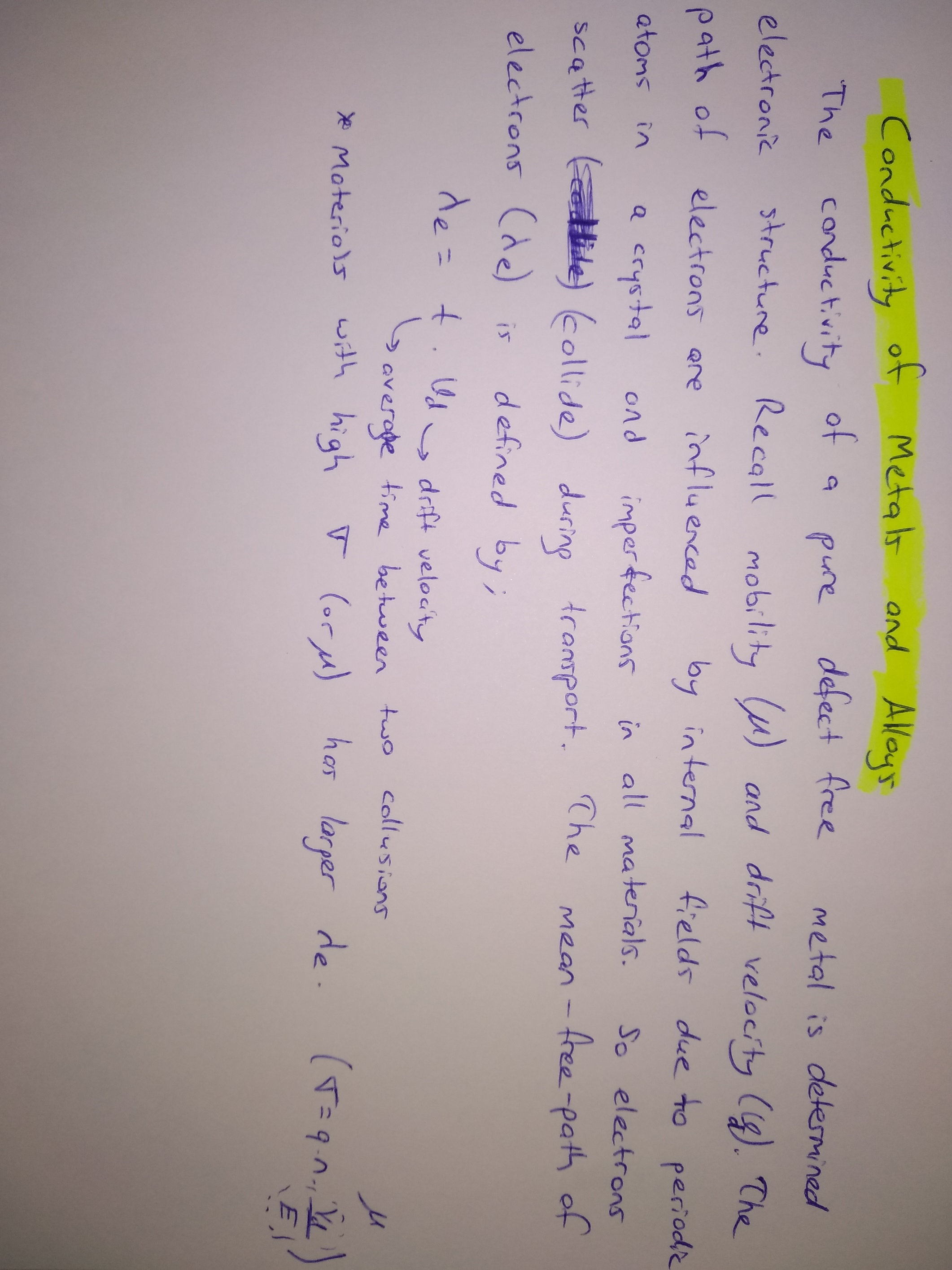 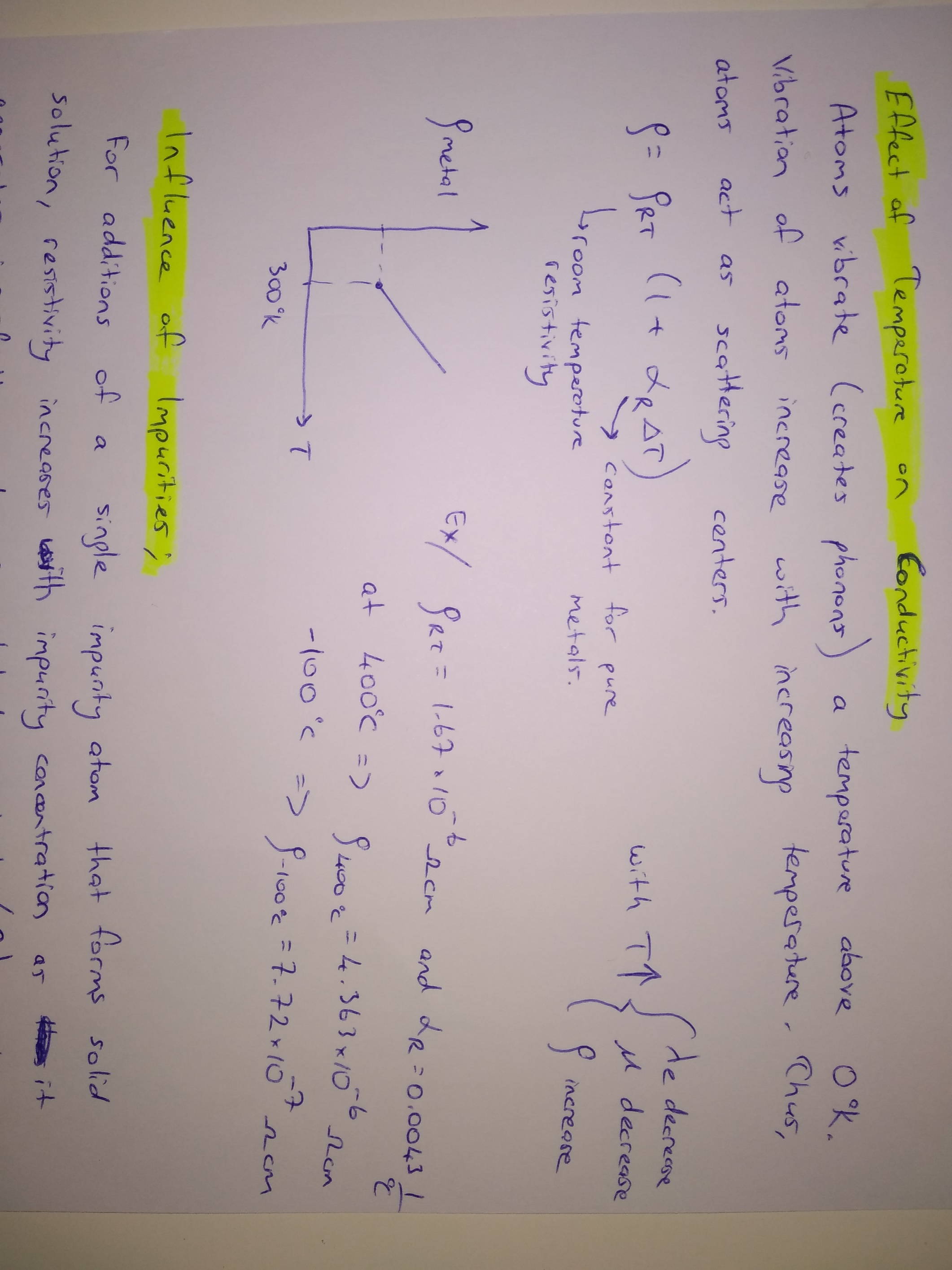 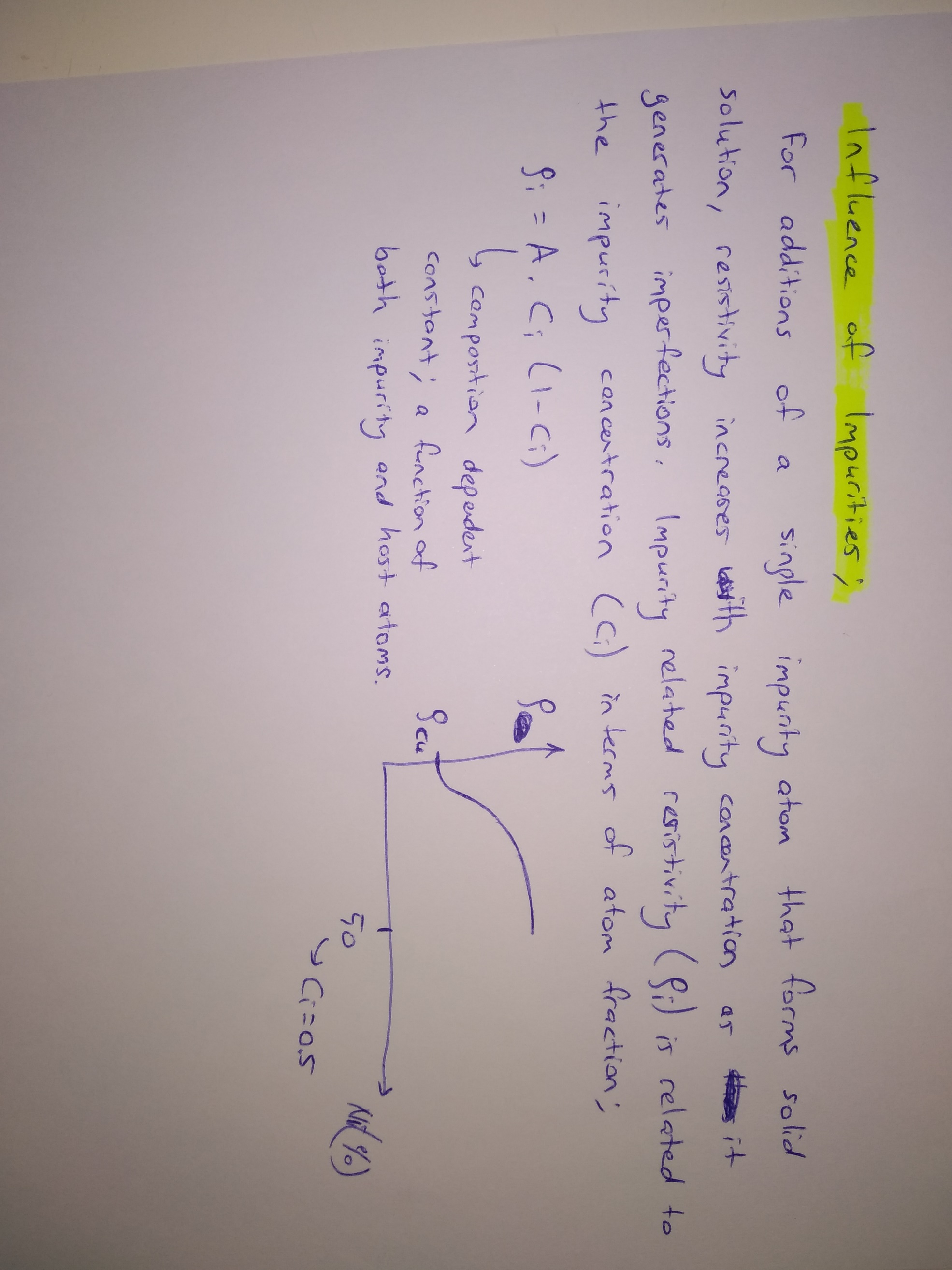 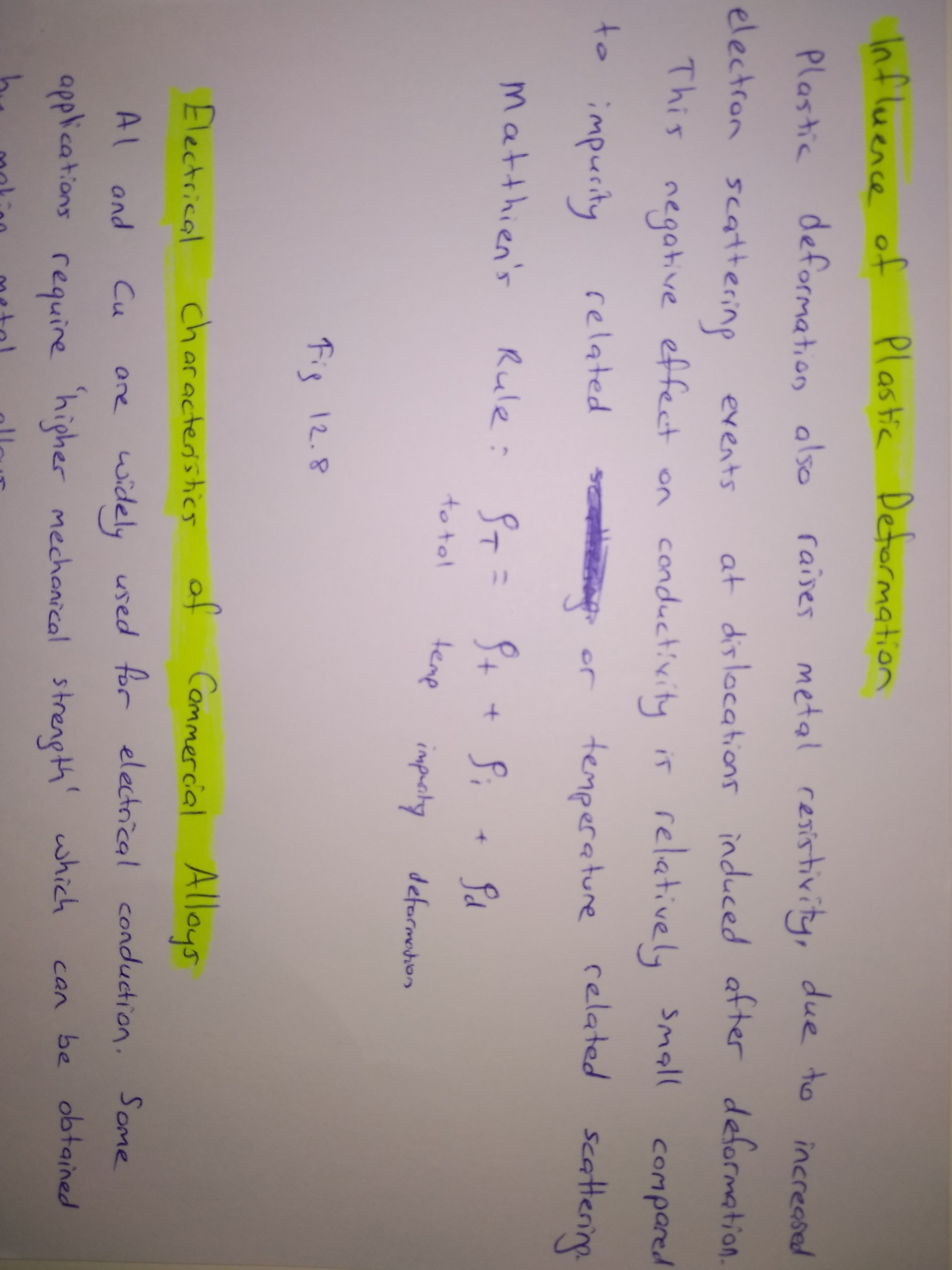 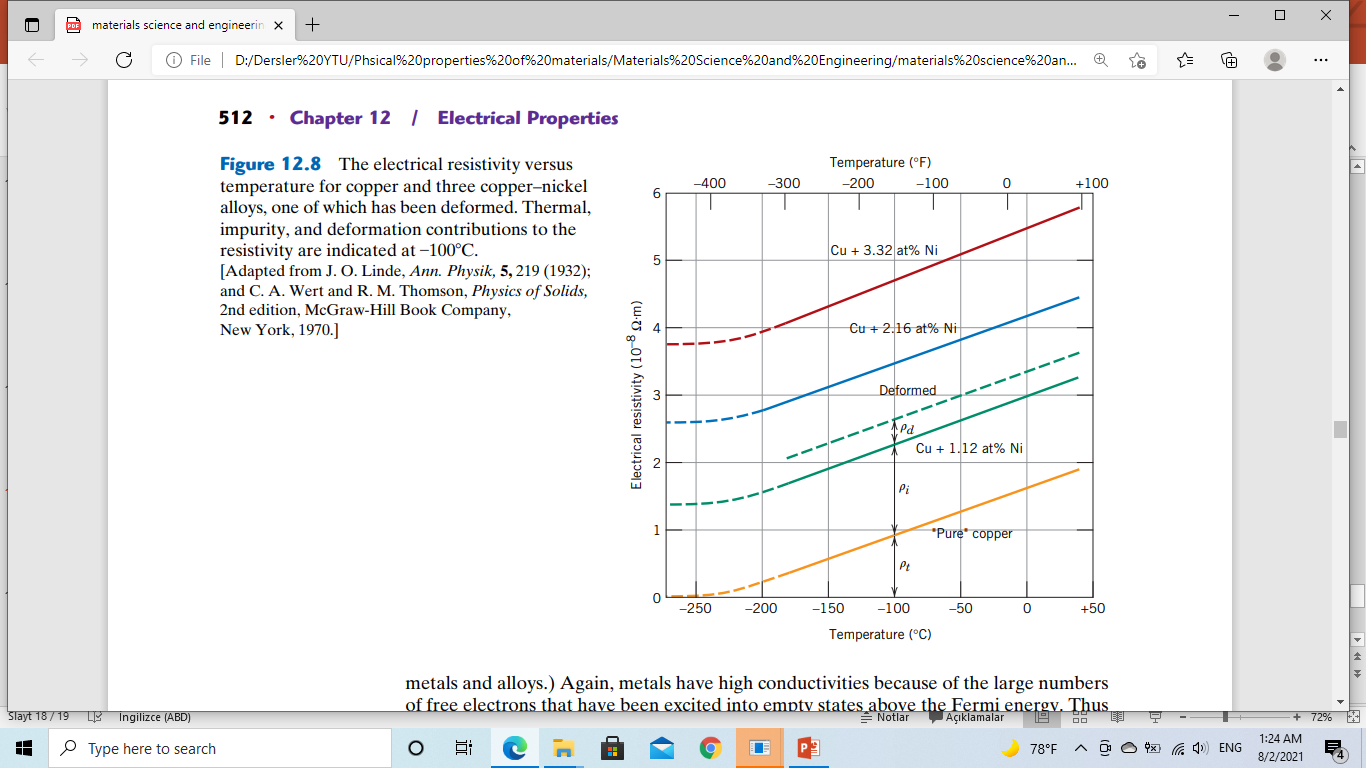 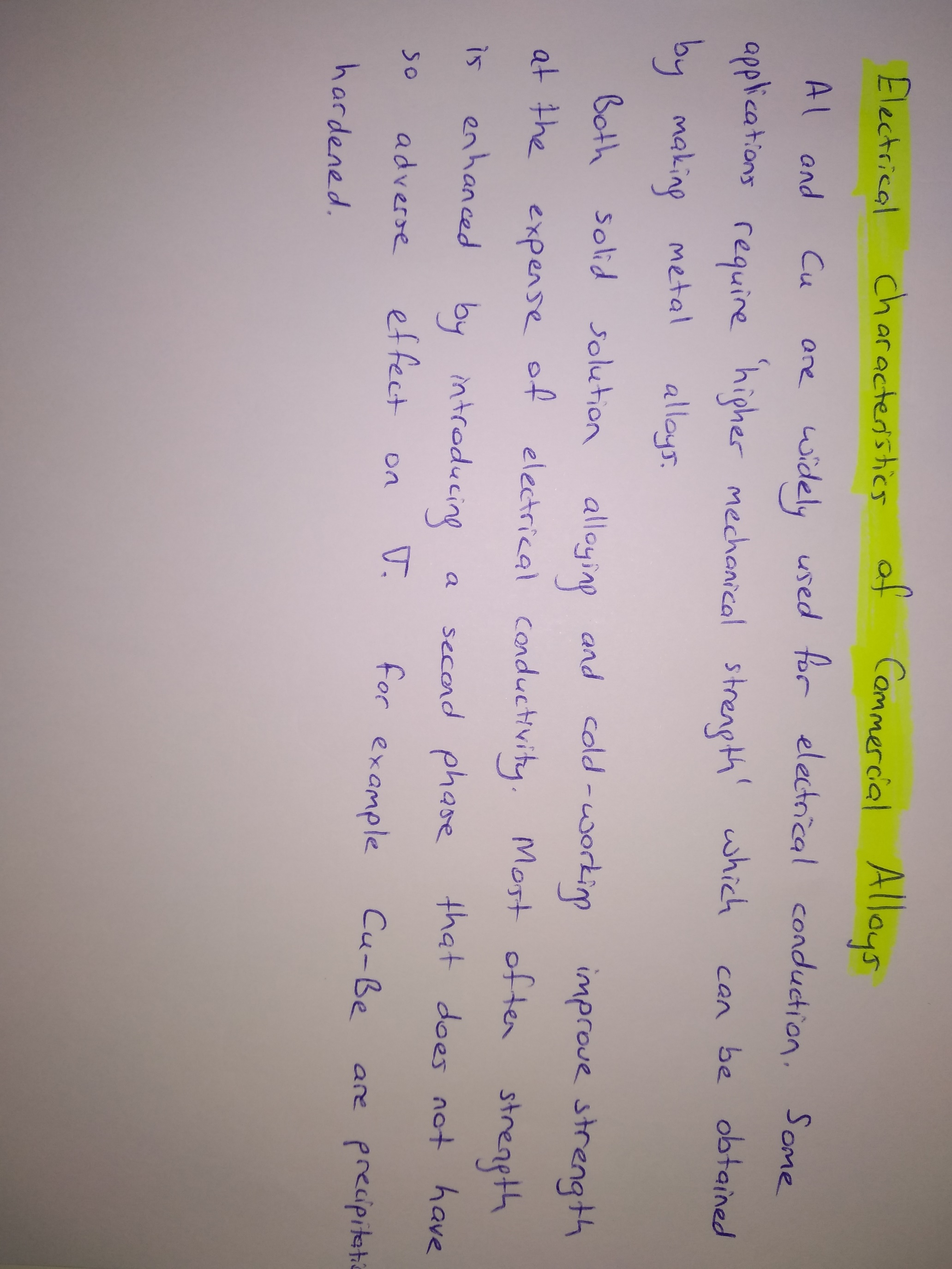 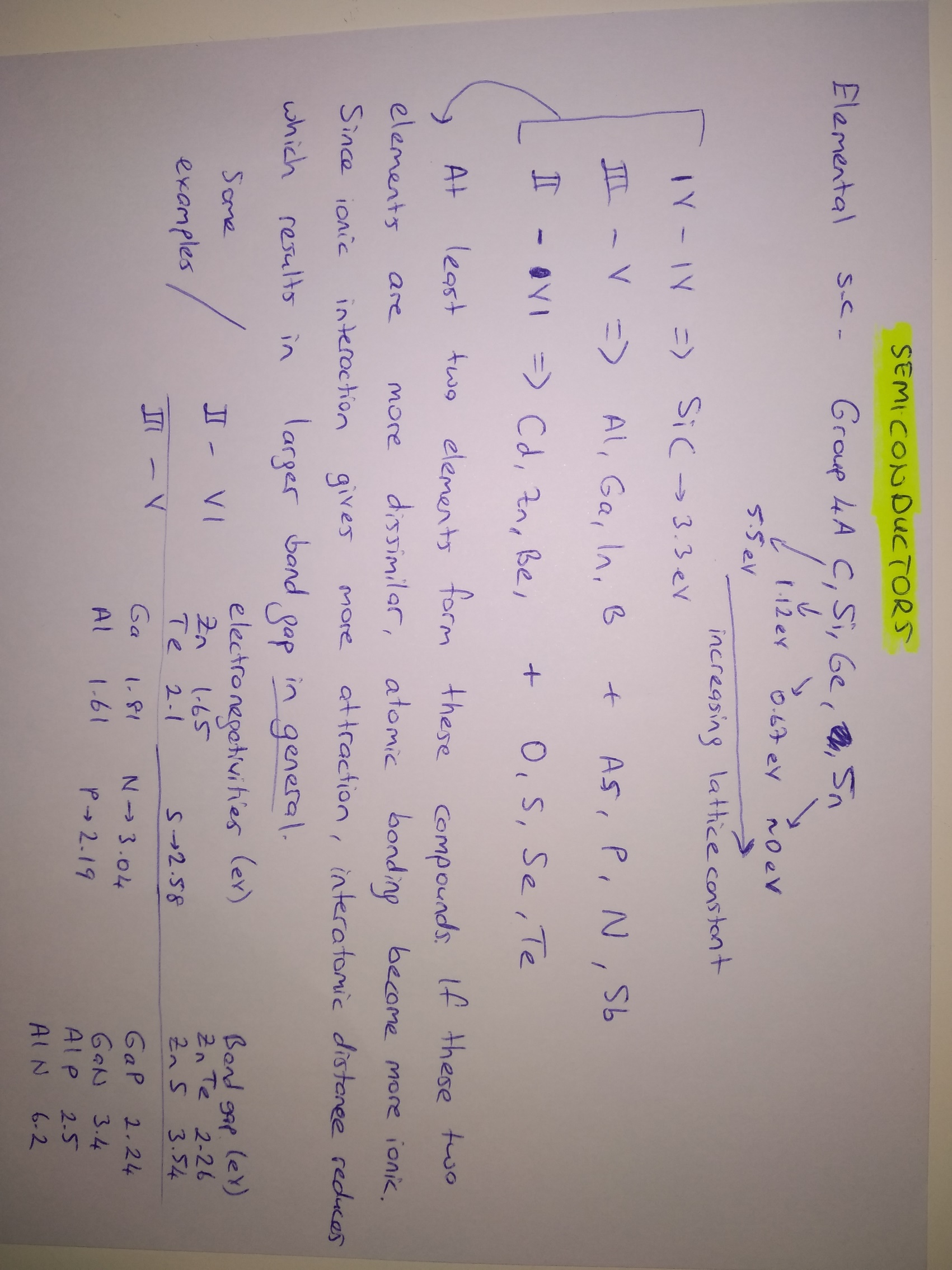 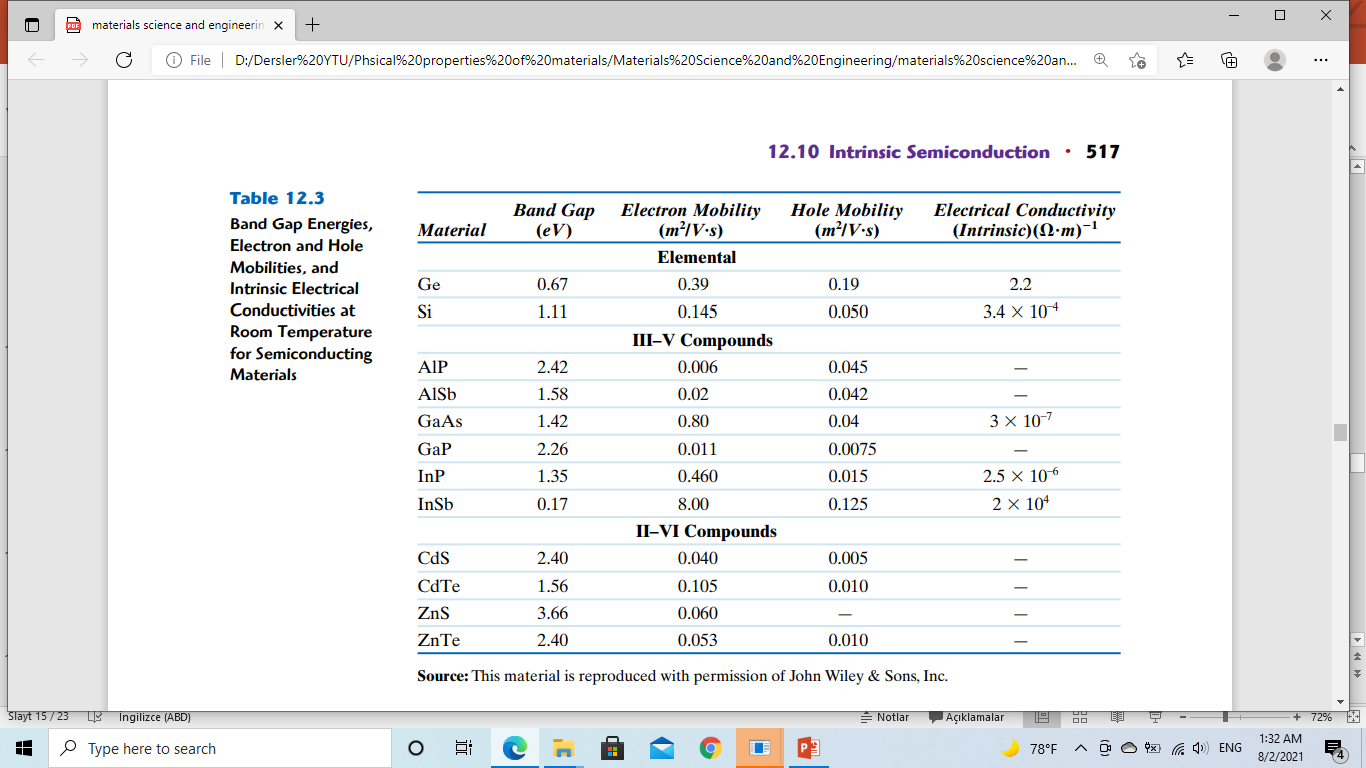 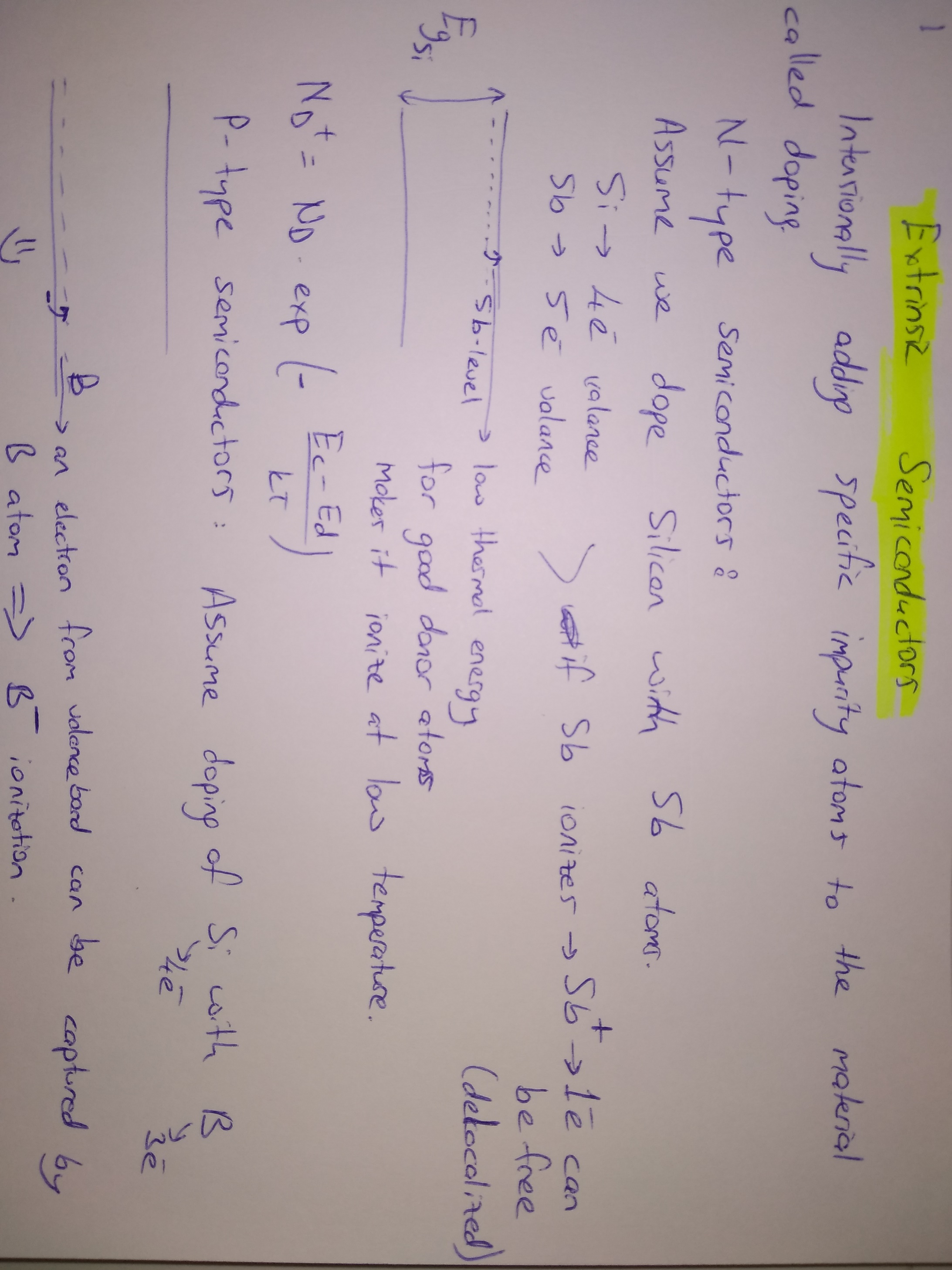 25
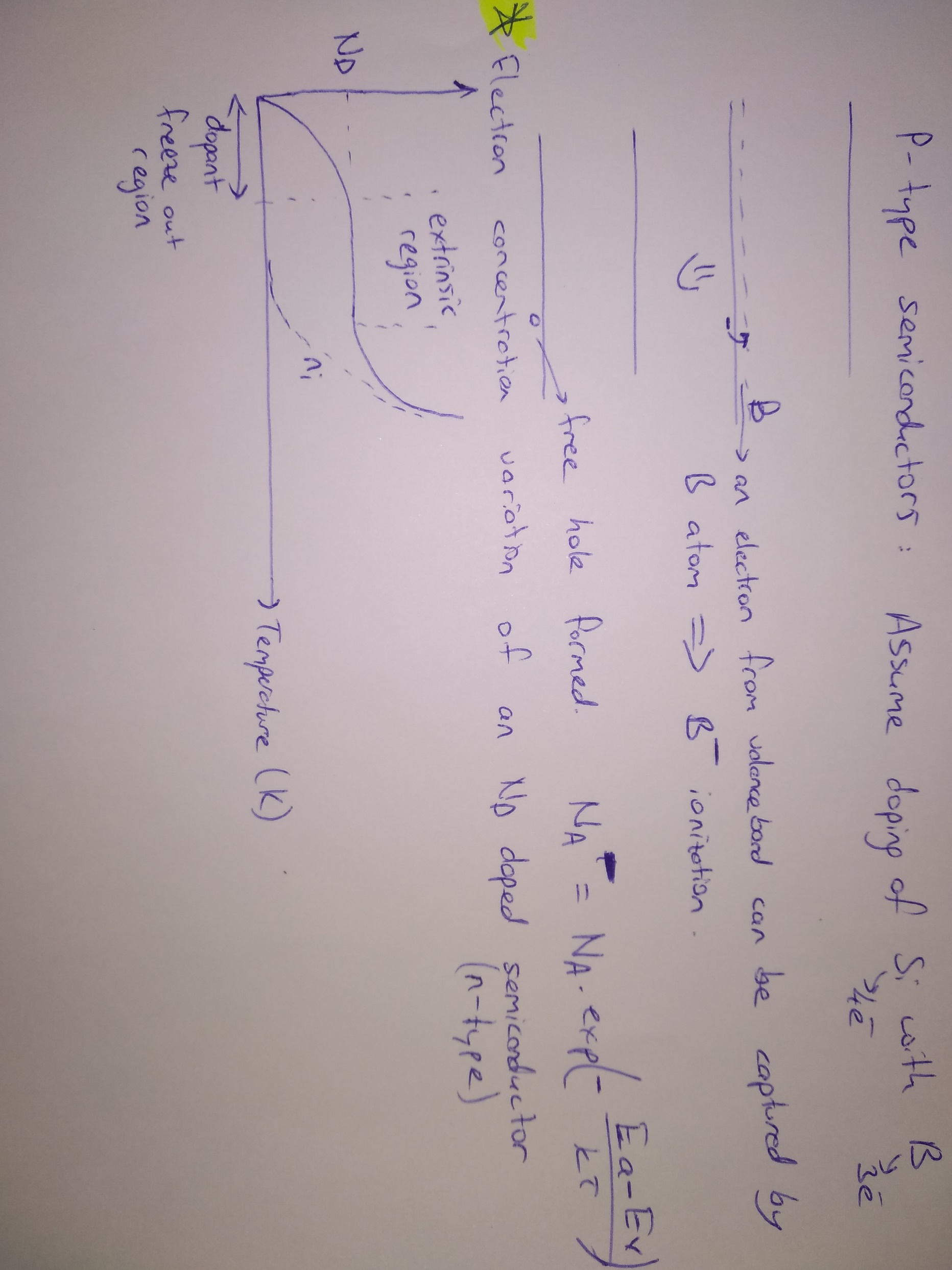 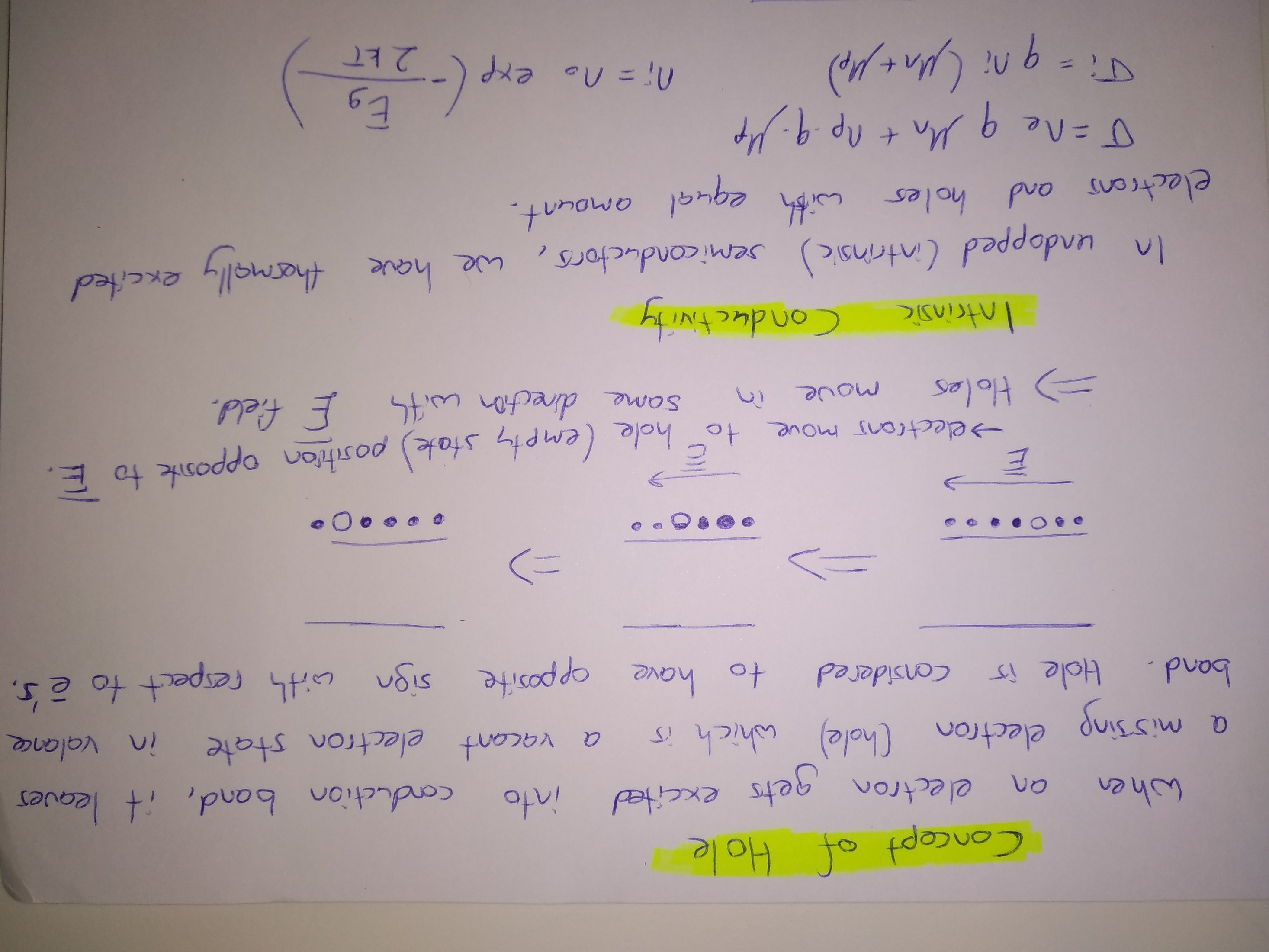 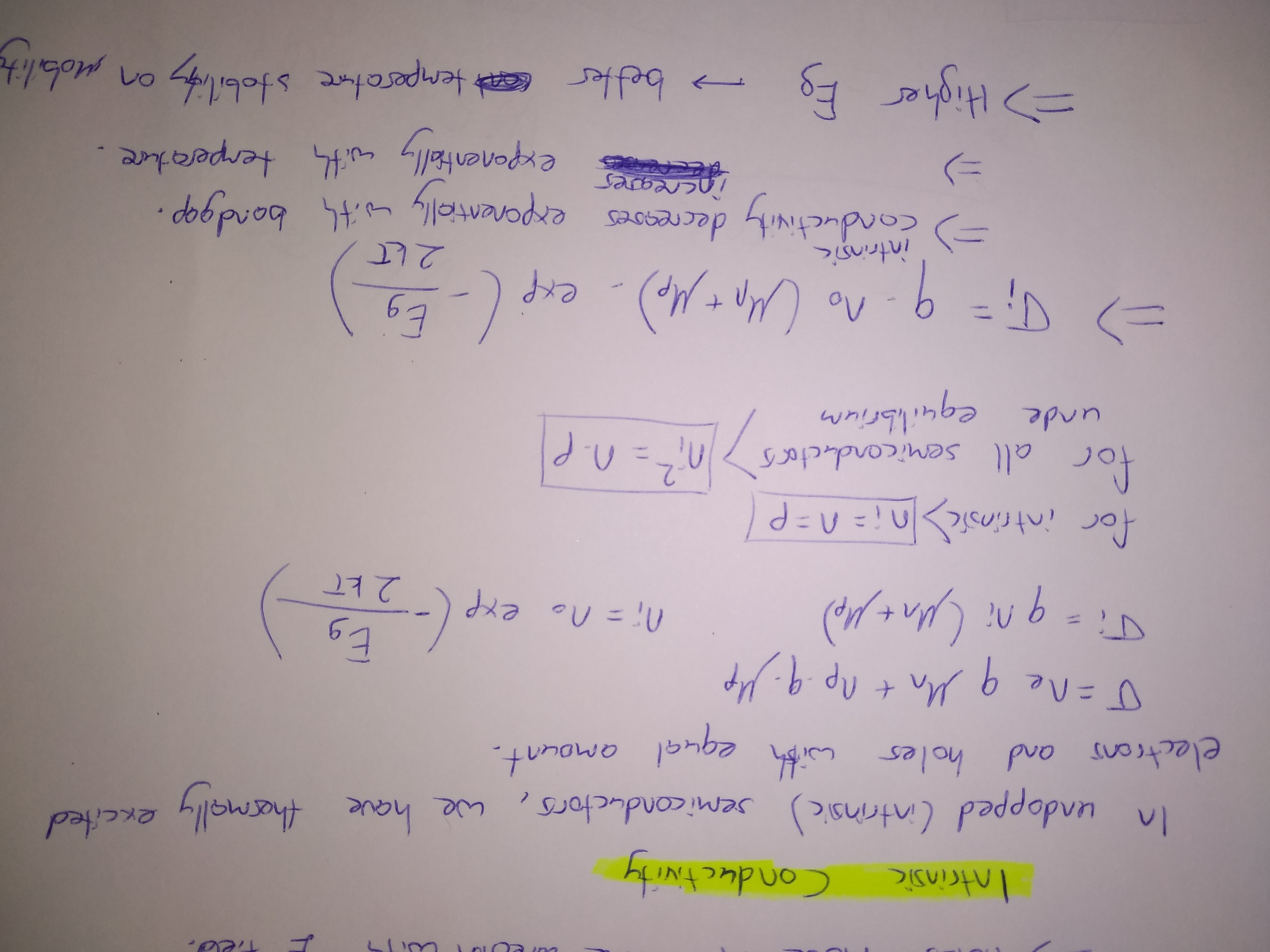 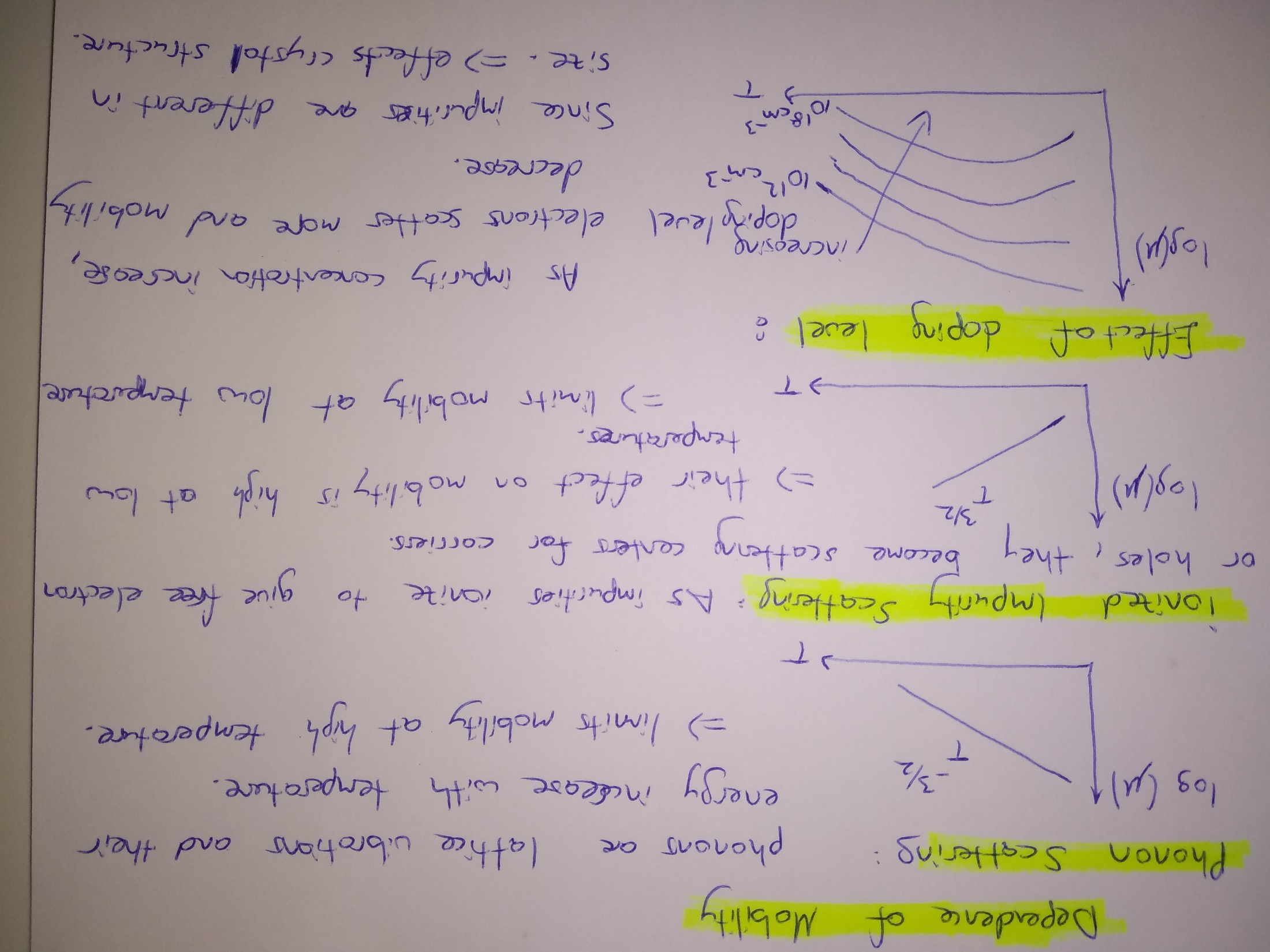